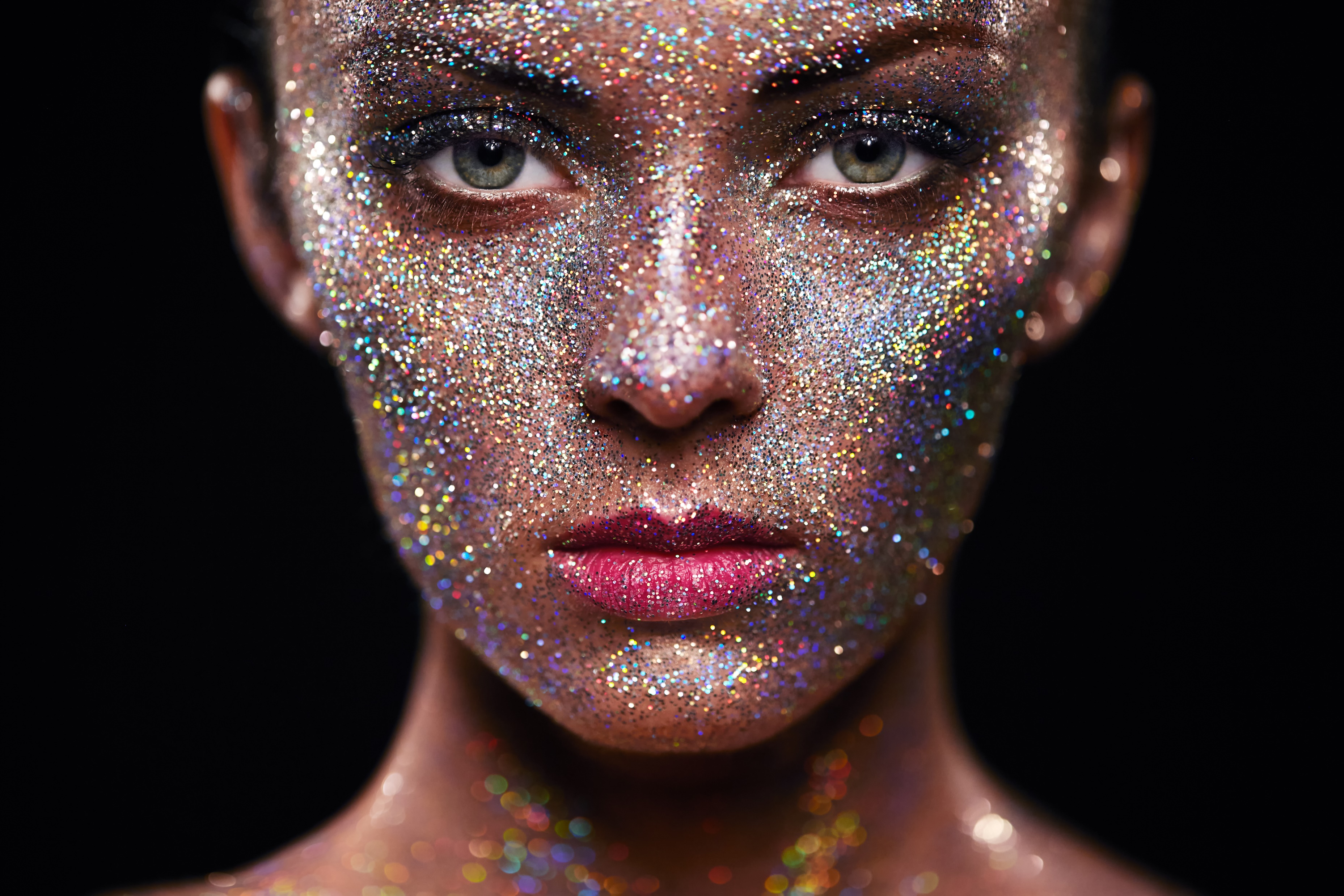 Bellissima DMS
A brief introduction
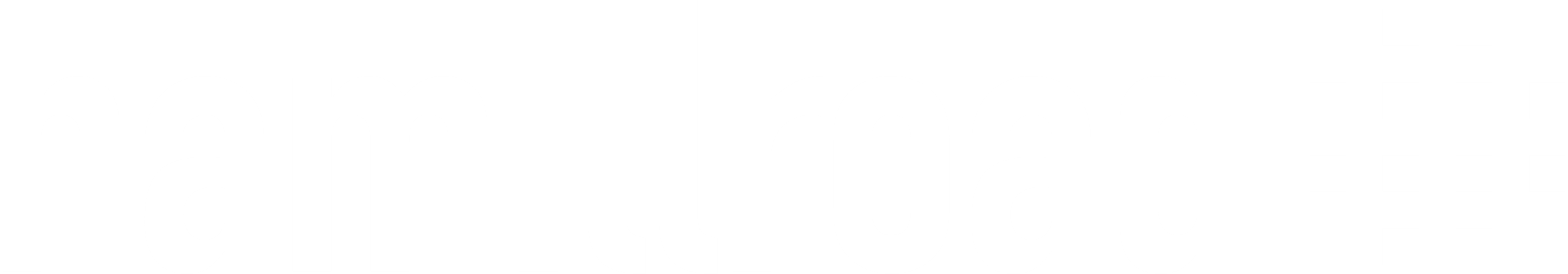 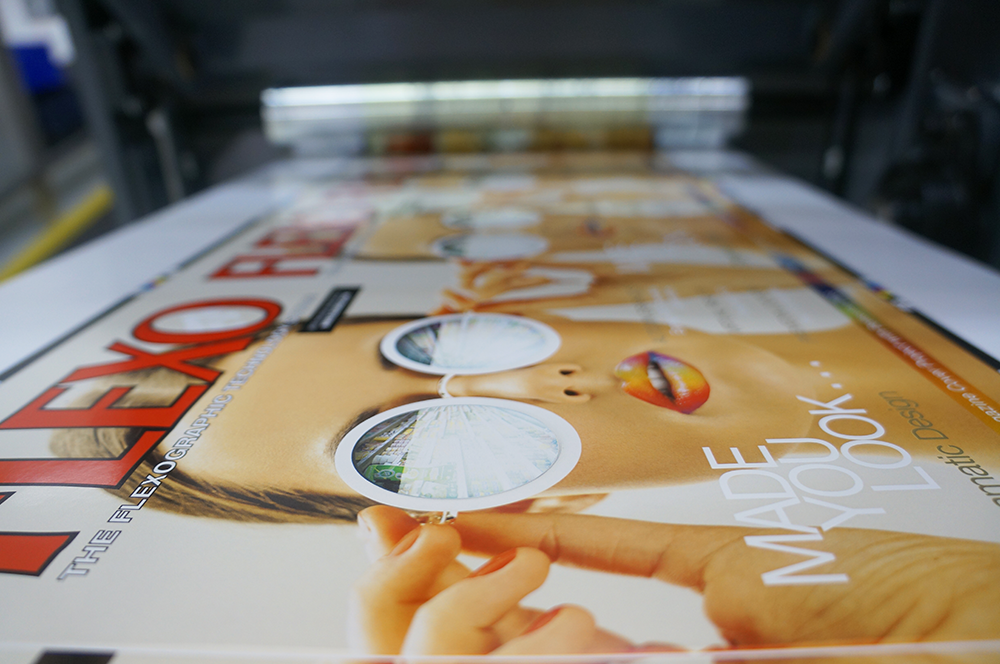 Hamillroad Software & Bellissima DMS
UK based software company with offices in North America 
>20 years developing prepress products
Screening solutions that reduce costs & increase productivity
Patent protected technology
Multi award-winning innovation
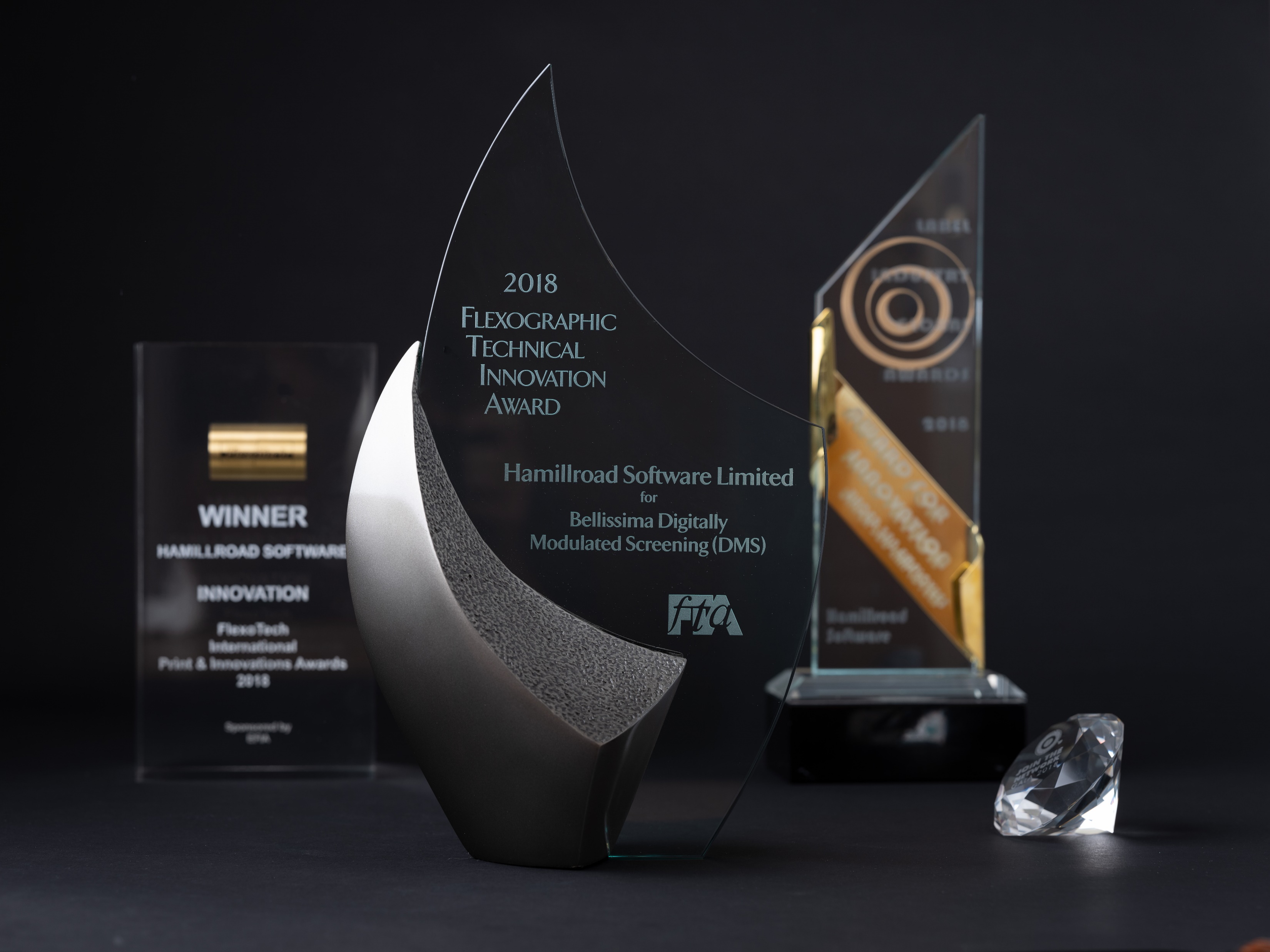 “Bellissima is our biggest point of difference, helping us achieve unbelievable growth”
Mark Cook, CEO, Catapult Print, USA.
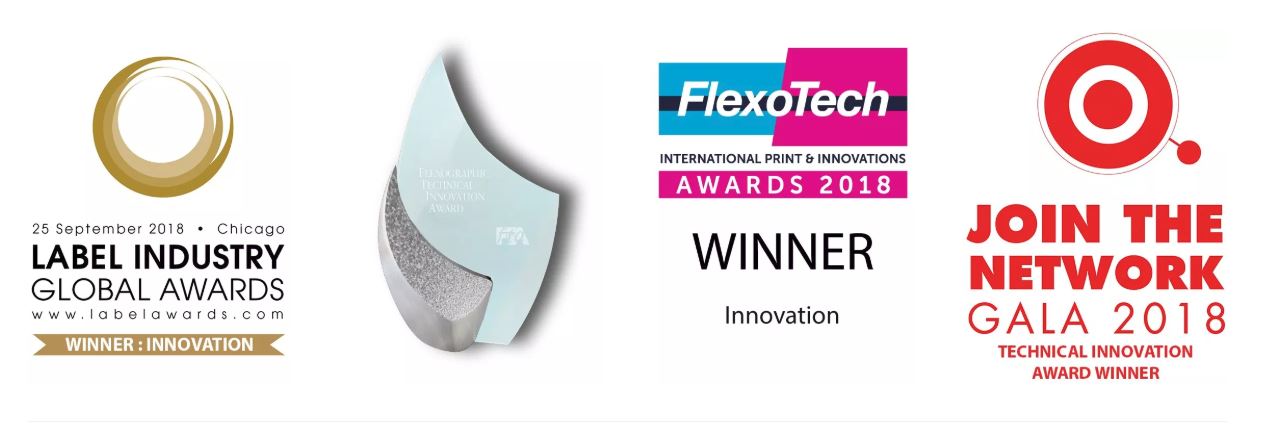 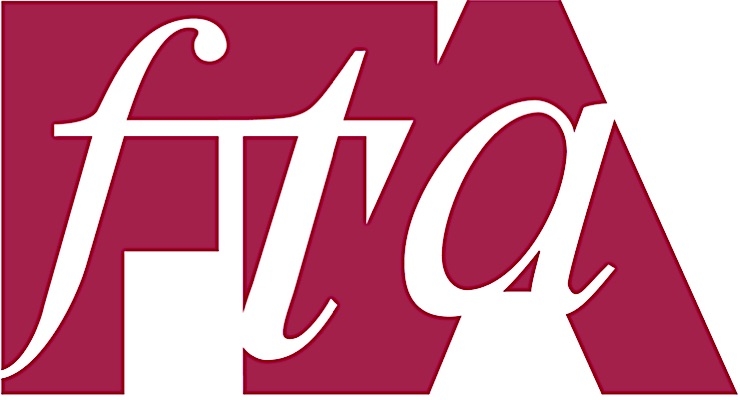 Flexographic Technical Association Innovation Award 2018
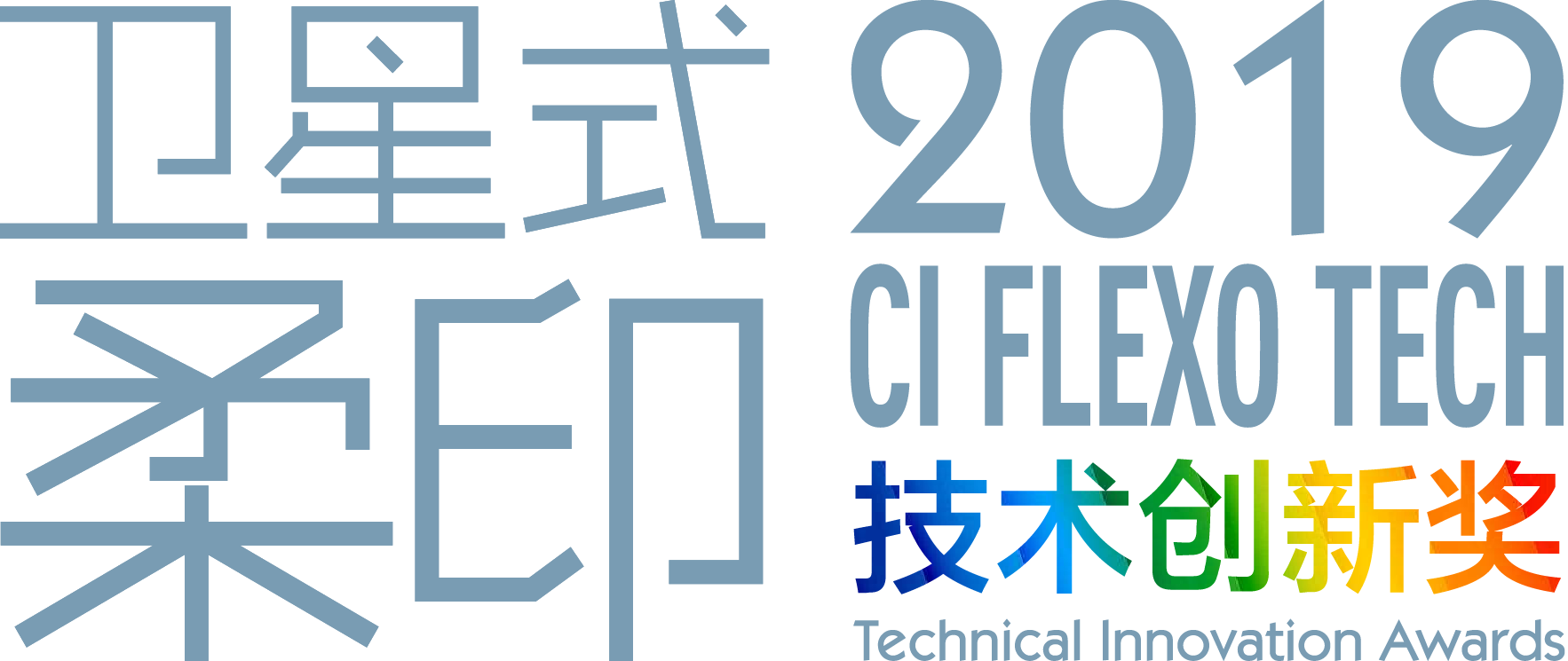 What is Bellissima DMS
CS/FM
INK SAVINGS
While Bellissima exhibits some characteristics of ‘stochastic’technology – particularly high fidelity printing,
It is not an FM screen. 

While Bellissima is stable on press like traditional screens,
It is not an AM screen.

While Bellissima delivers both exceptional highlights and shadow detail simultaneously,
It is not a Hybrid Screen.

While Bellissima delivers ink saving like some existing screening technologies
It is not based on Concentric or FM screening.

Bellissima DMS is a patented new screening technology
with the best characteristics of existing screens, while avoiding their problems
DM
AM
ON PRESS
STABILITY
FM
HIGH
FIDELITY
Bellissima is… Intelligent Screening for Flexo
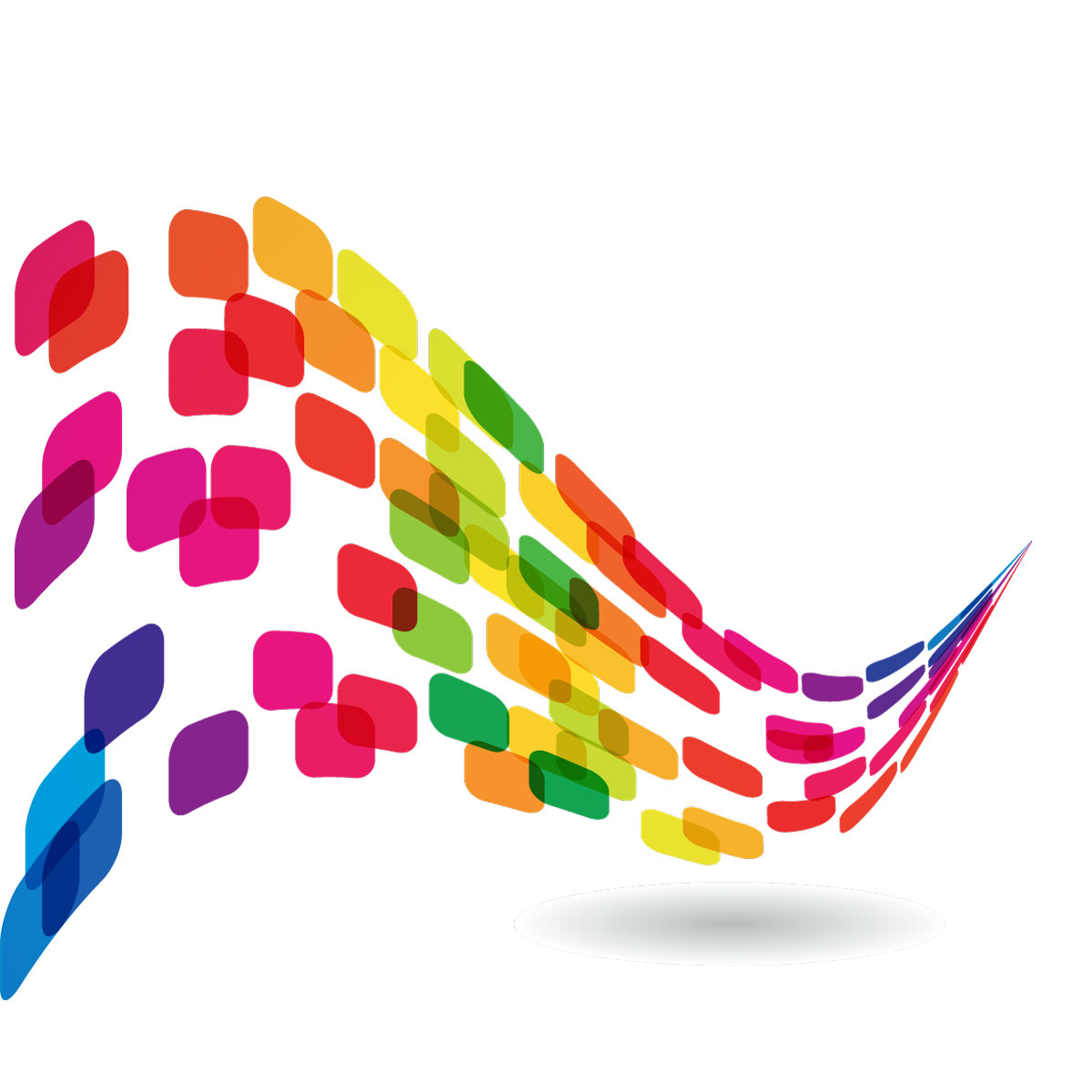 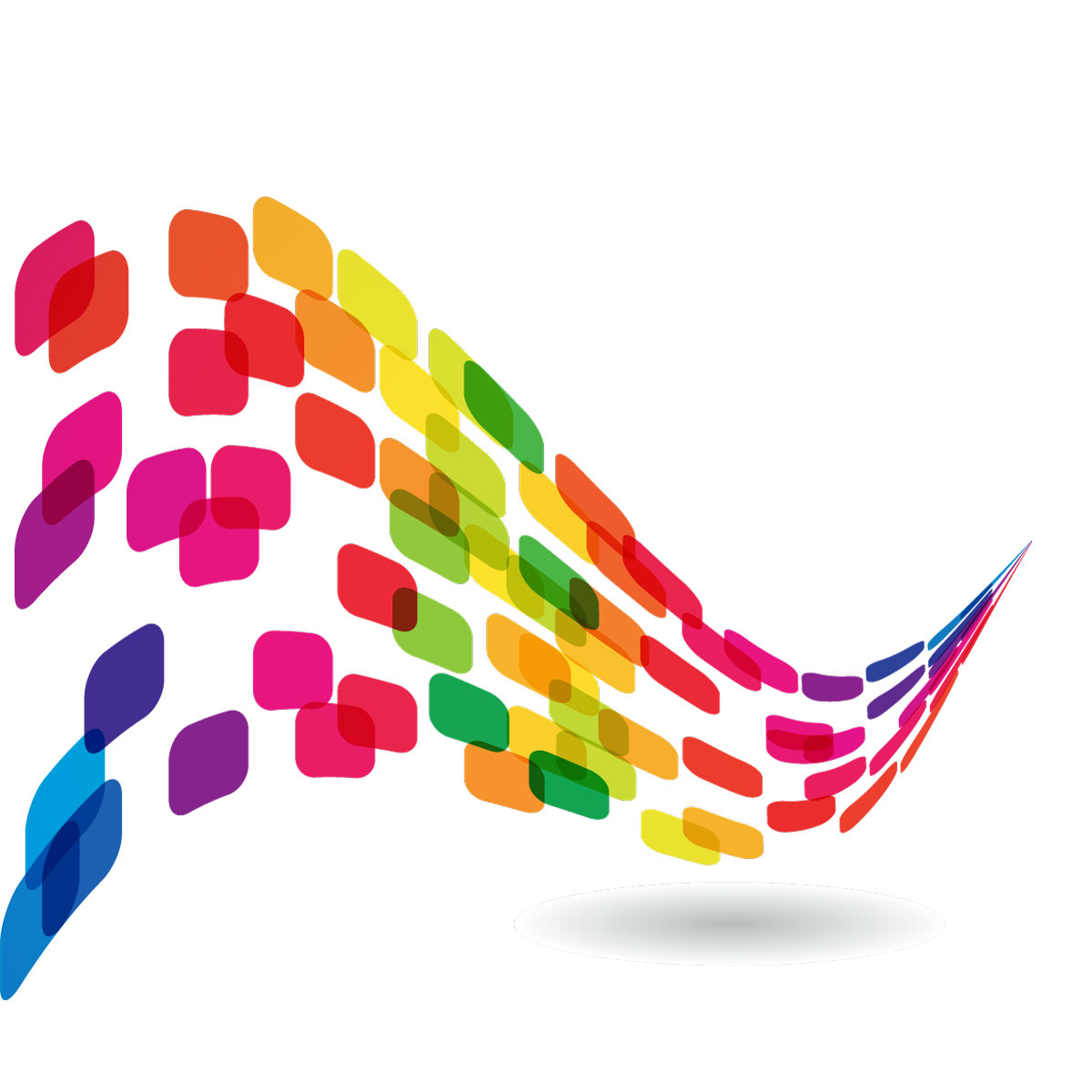 What does Bellissima DMS offer?
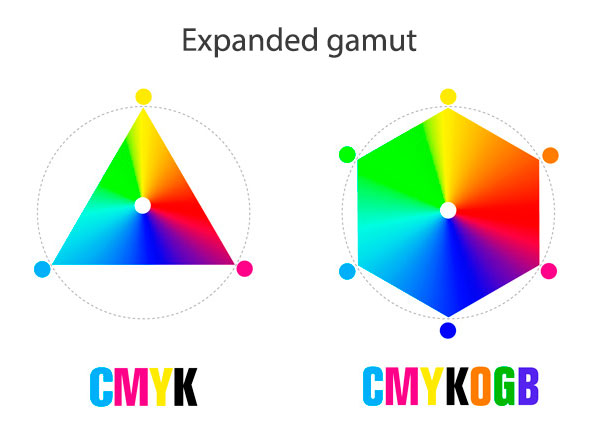 Less Ink
Reduced Waste
Greater Productivity
Increased Capacity
Lower CAPEX
COSTS
Bellissima DMS
eXtended screen
350 – 450 lpi (equivalent)
Bellissima DMSStandard screen
300 – 400 lpi (equivalent)
Conventional
AM/XM screen
175 lpi (actual)
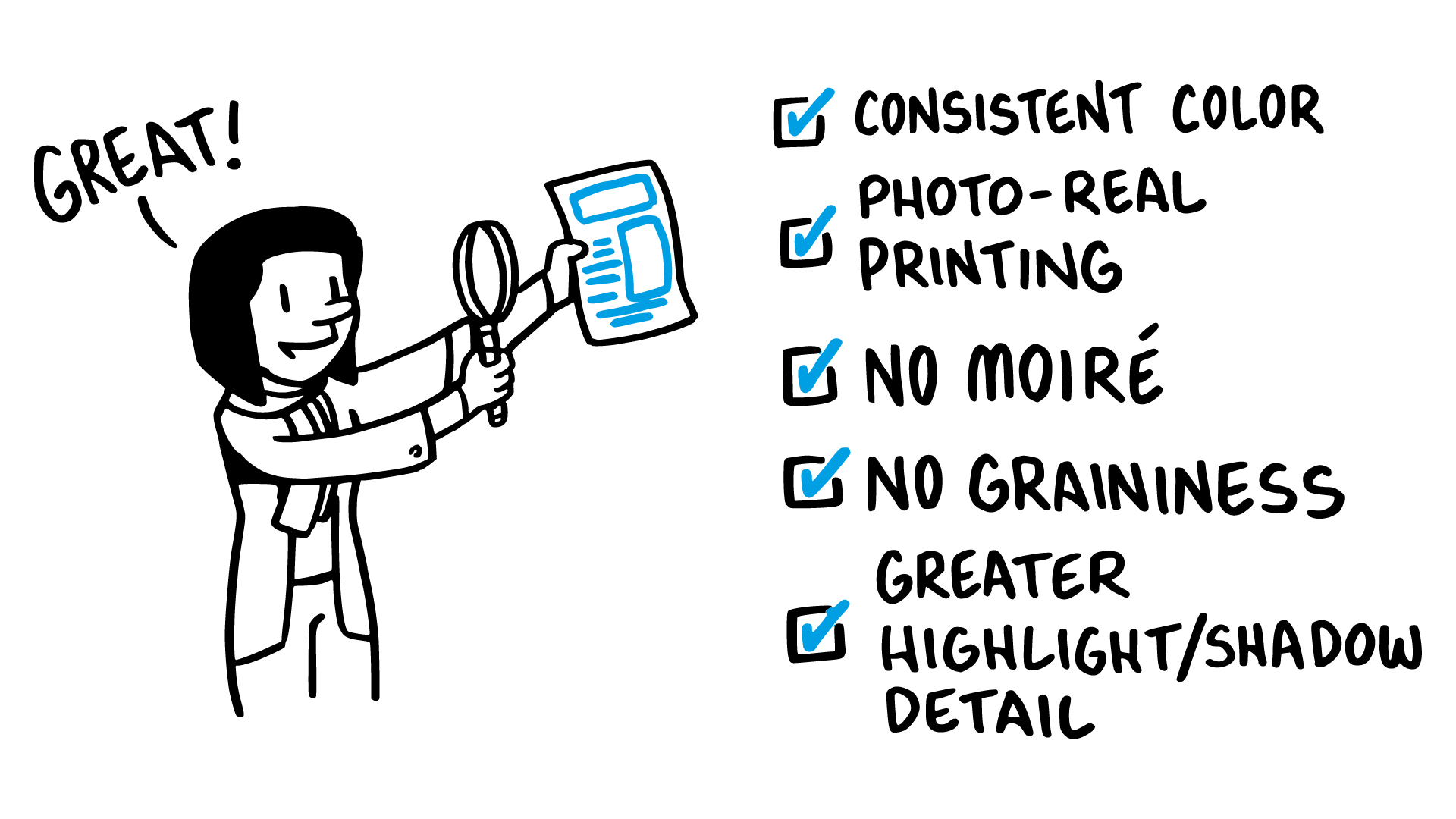 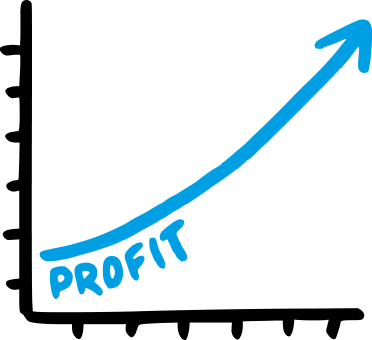 FIDELITY
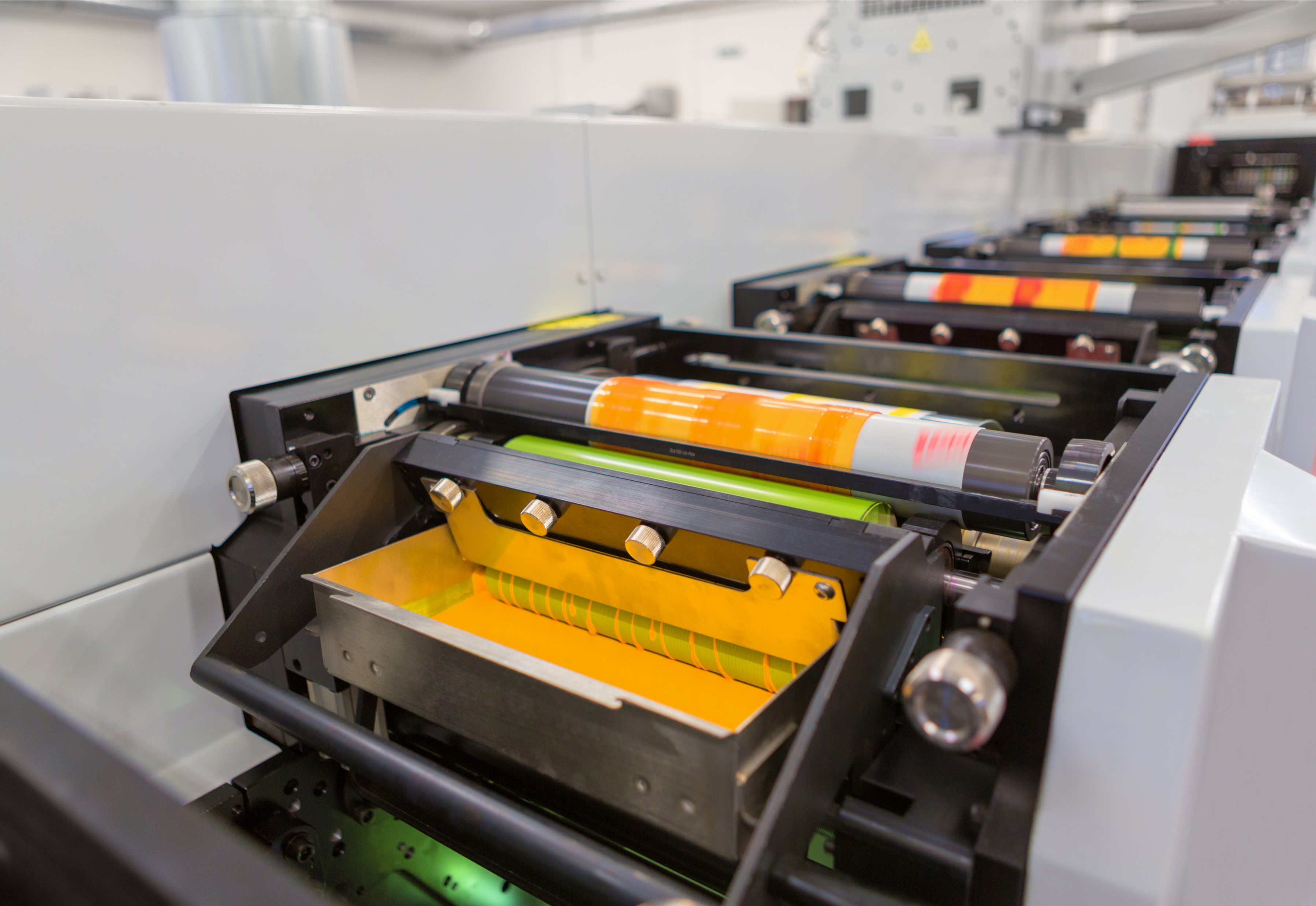 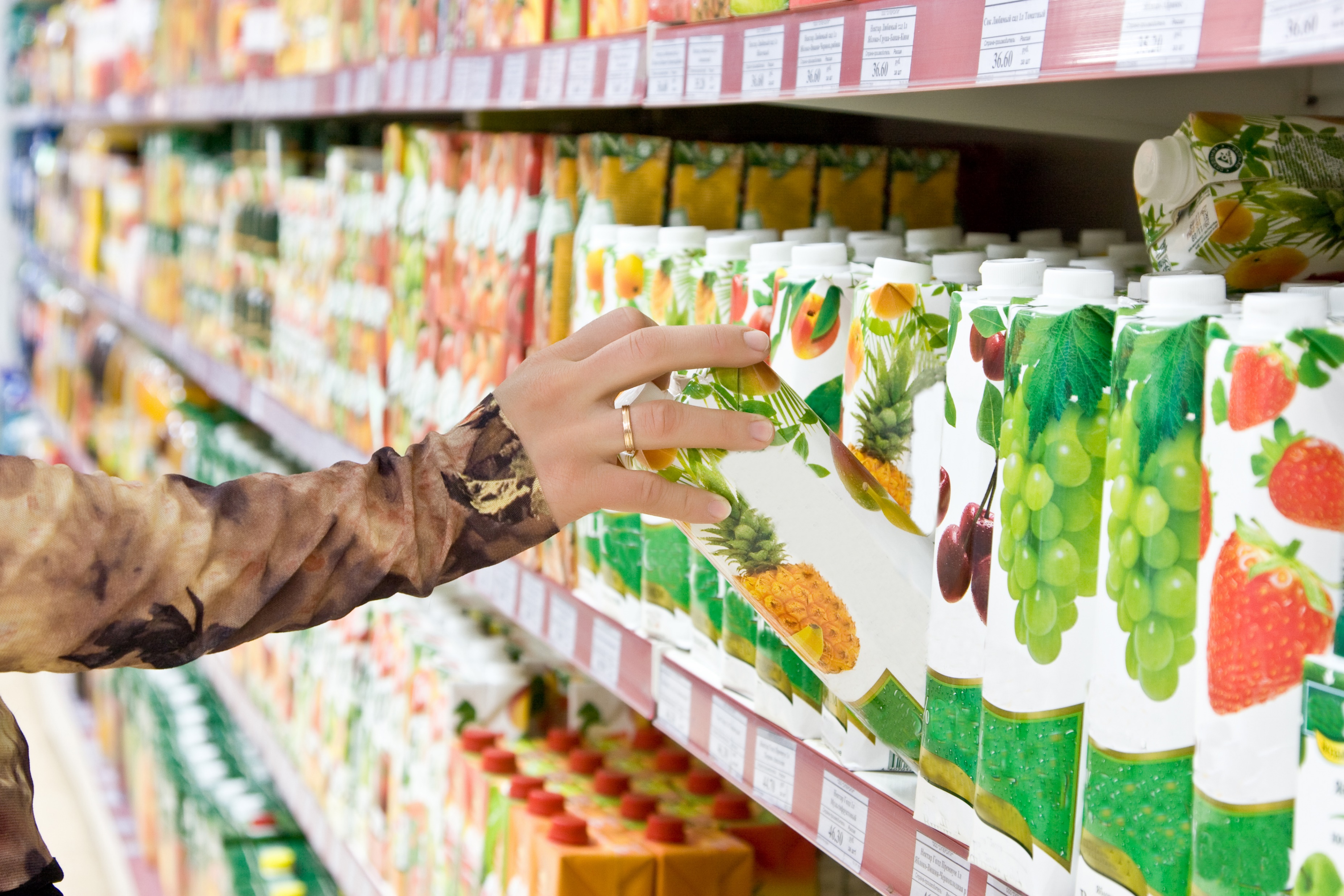 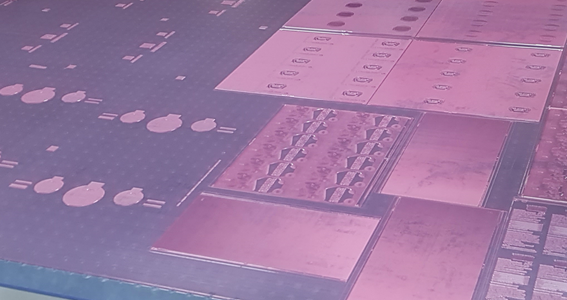 Printer benefits:
Brand owner benefits:
Reprographics benefits:
The benefits of Bellissima DMS
Ultra High-Definition (UHD) images
Smooth spot colors (up 7c)
Smooth fades to zero
No screen moiré
Exceptional shadow depth and details
1.2% printed highlight dot NW
1.8% printed highlight dot WW
Sharper reverse / tinted text at low point sizes
Faster make-ready
Easy on press
Uses less ink*
Reduces waste
Enables fixed palette (ECG)
Minimal training required
Makes use of existing equipment
Long runs possible: 2.5 million linear meters WW run length on 1 set of plates!
Cross market consistency
Ultra HD images
On-shelf ‘WOW’ factor
Eye-catching promo print
Anti-counterfeiting print
Low cost flexo vs. offset and gravure
* Independent laboratory tests: 13% & 16% savings on 20% & 40% flat tints (over and above any savings from GCR).
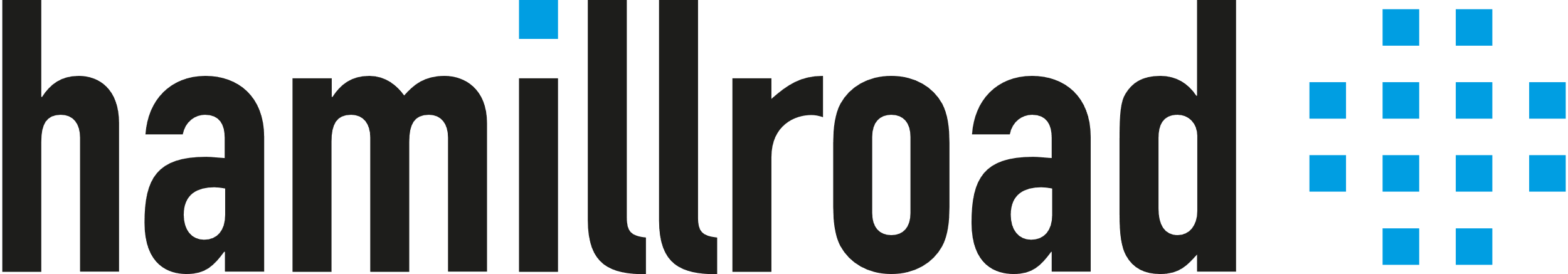 Conventional Flexo vs Bellissima Flexo
Ultra HD flexo
Photos courtesy of Carl Ostermann Erben
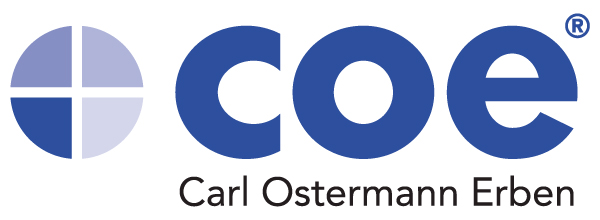 Conventional Flexo vs Bellissima Flexo
Smooth print results
Photos courtesy of Carl Ostermann Erben
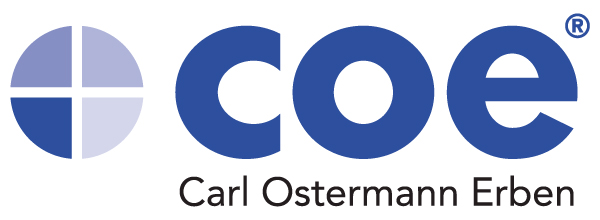 Conventional Flexo vs Bellissima Flexo
No misregistration problems
Photos courtesy of Carl Ostermann Erben
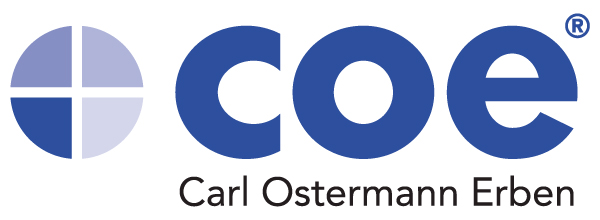 Conventional Flexo vs Bellissima Flexo
7 color prints
Photos courtesy of Carl Ostermann Erben
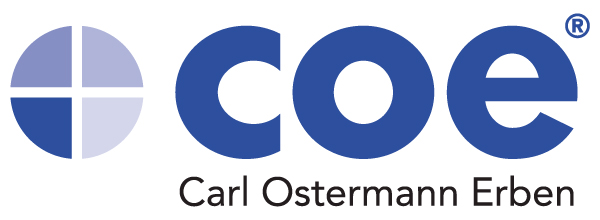 Conventional Flexo vs Bellissima Flexo
Moiré-free
Photos courtesy of Carl Ostermann Erben
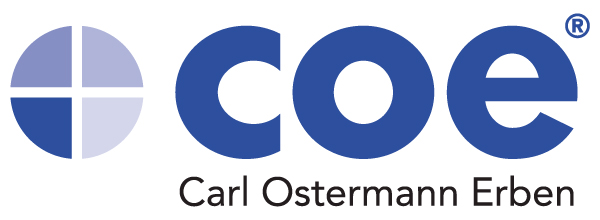 Conventional Flexo vs Bellissima Flexo
Fine elements and smooth gradients
Photos courtesy of Carl Ostermann Erben
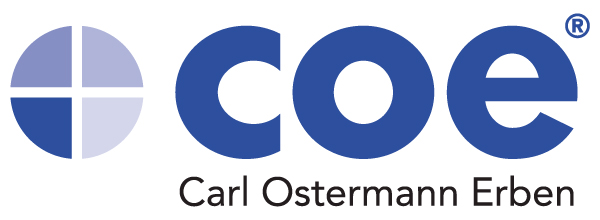 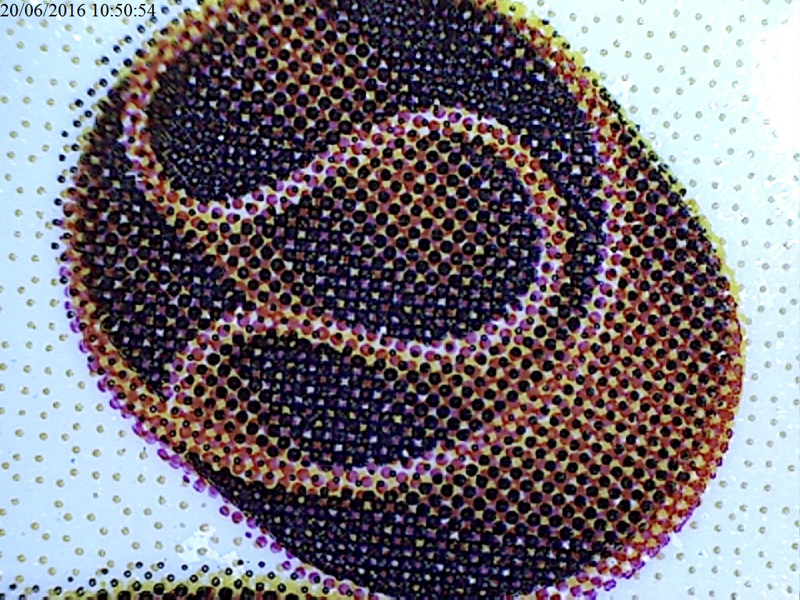 Bellissima DMS
Conventional
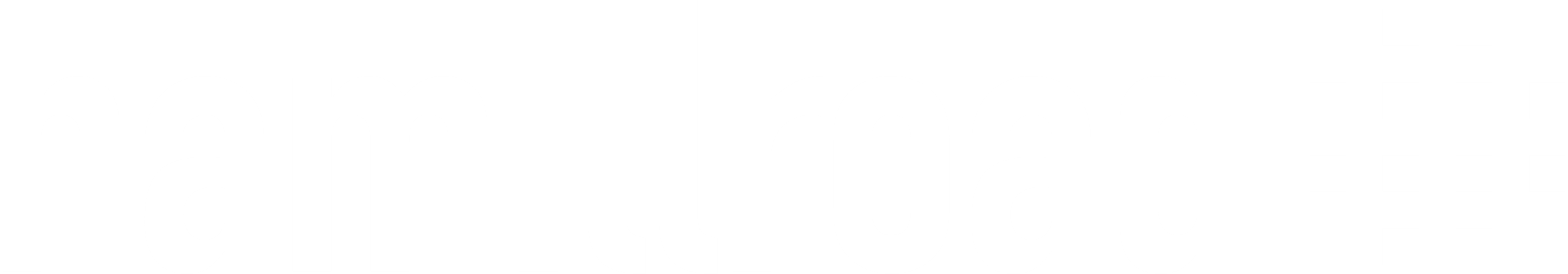 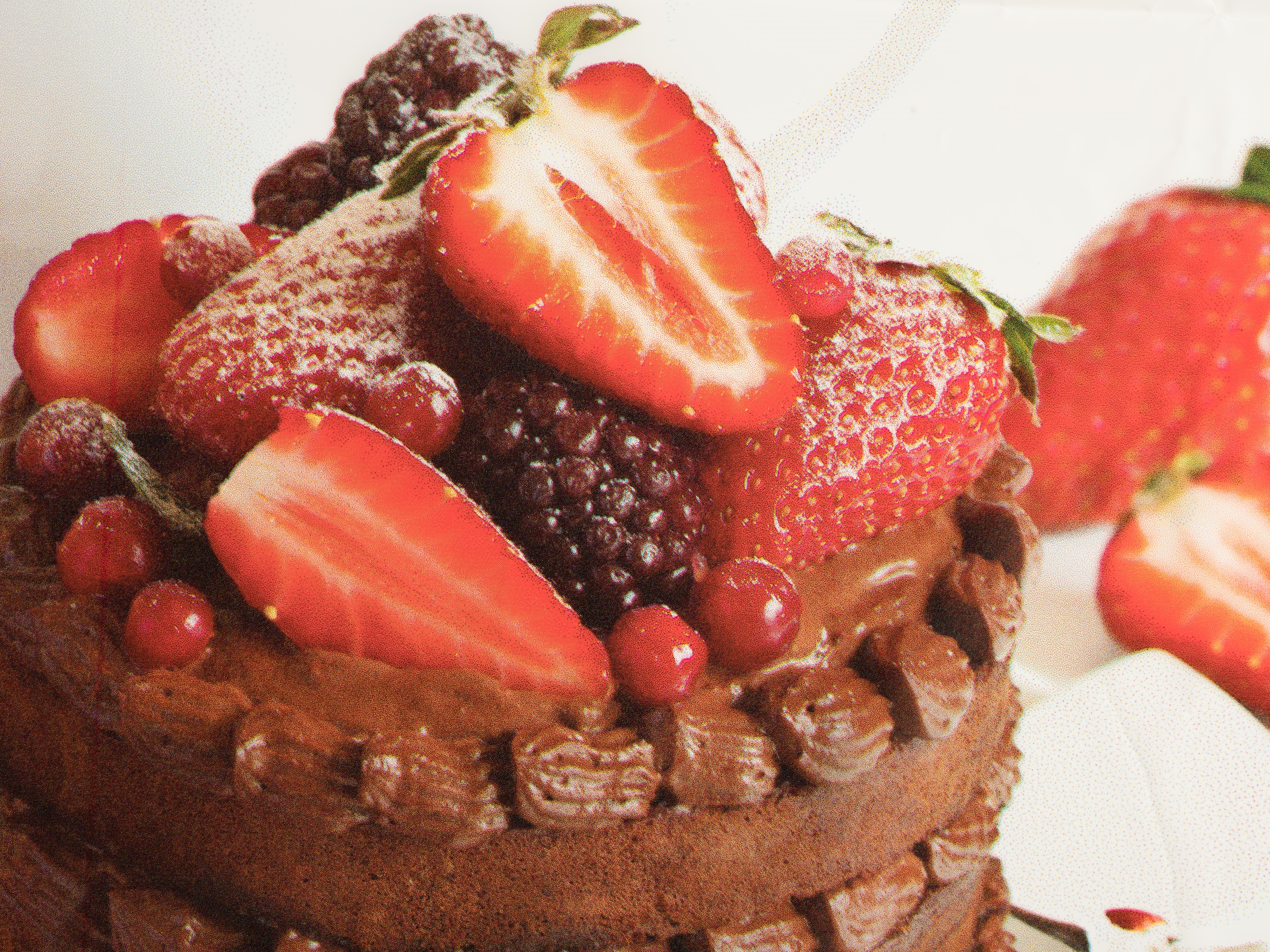 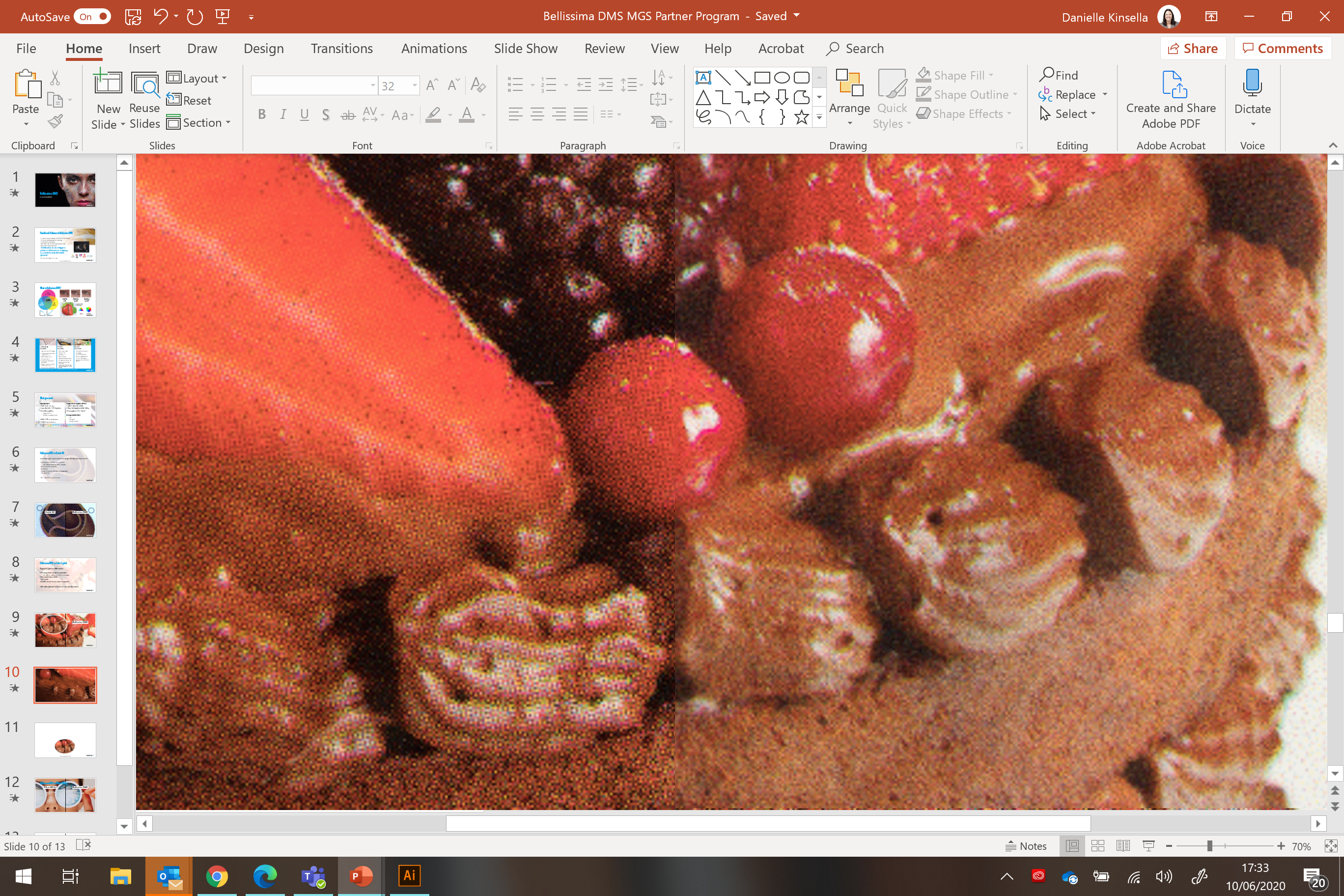 Bellissima DMS
Flexo 133 lpi
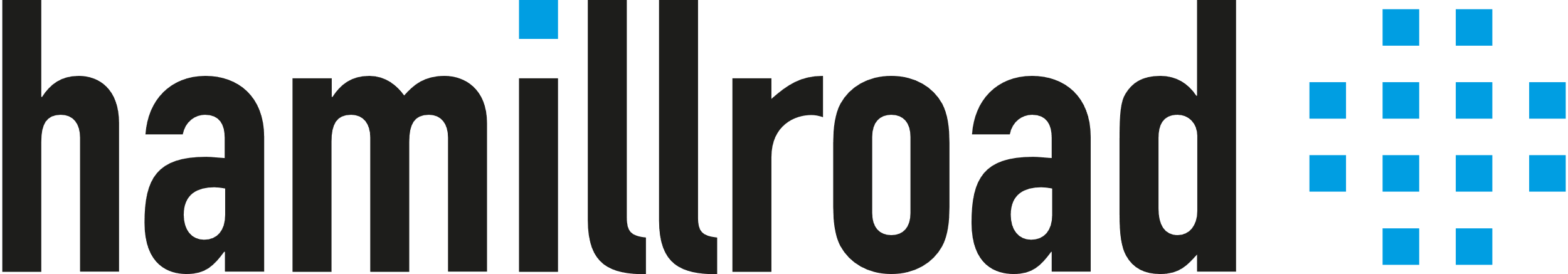 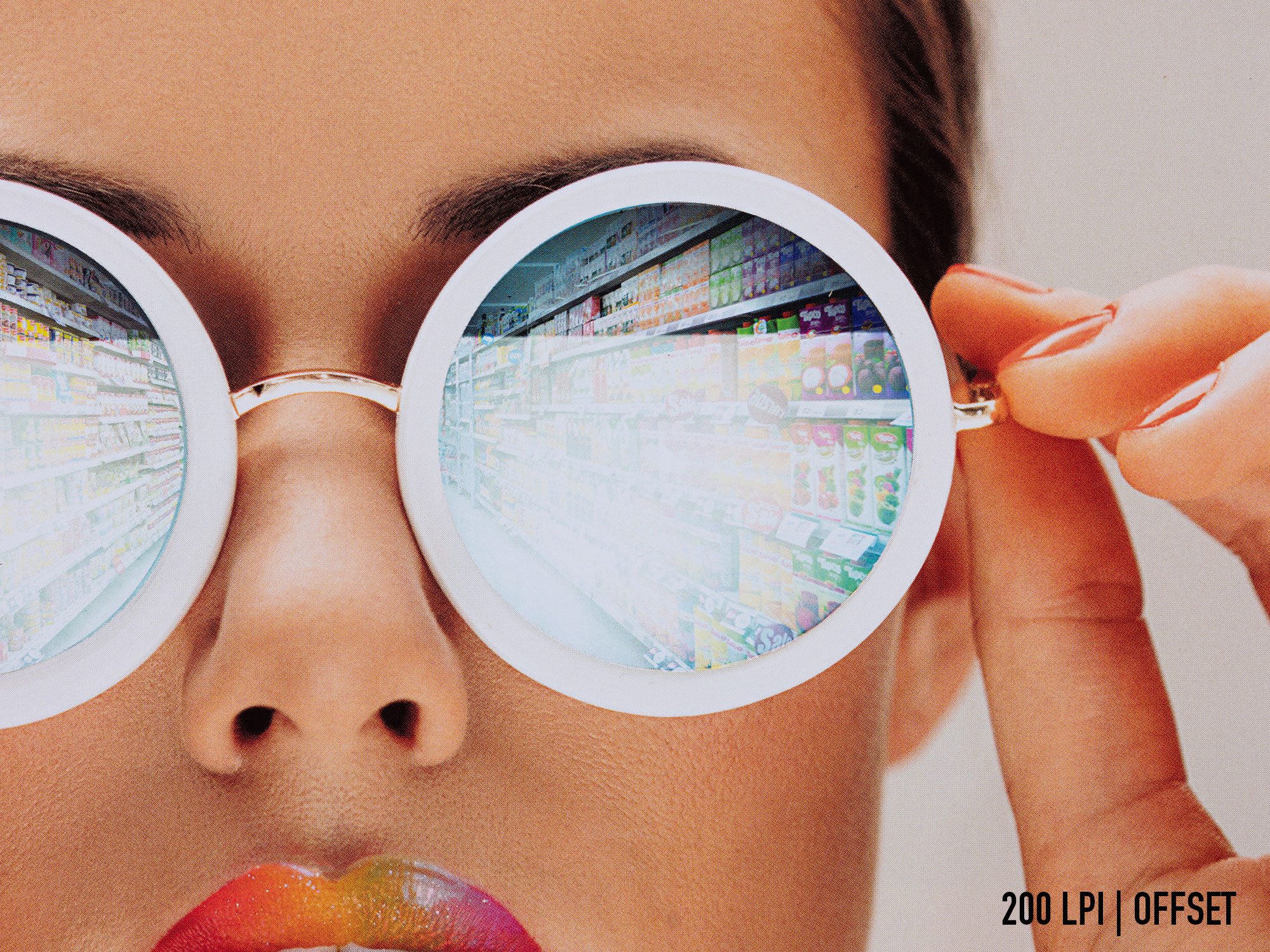 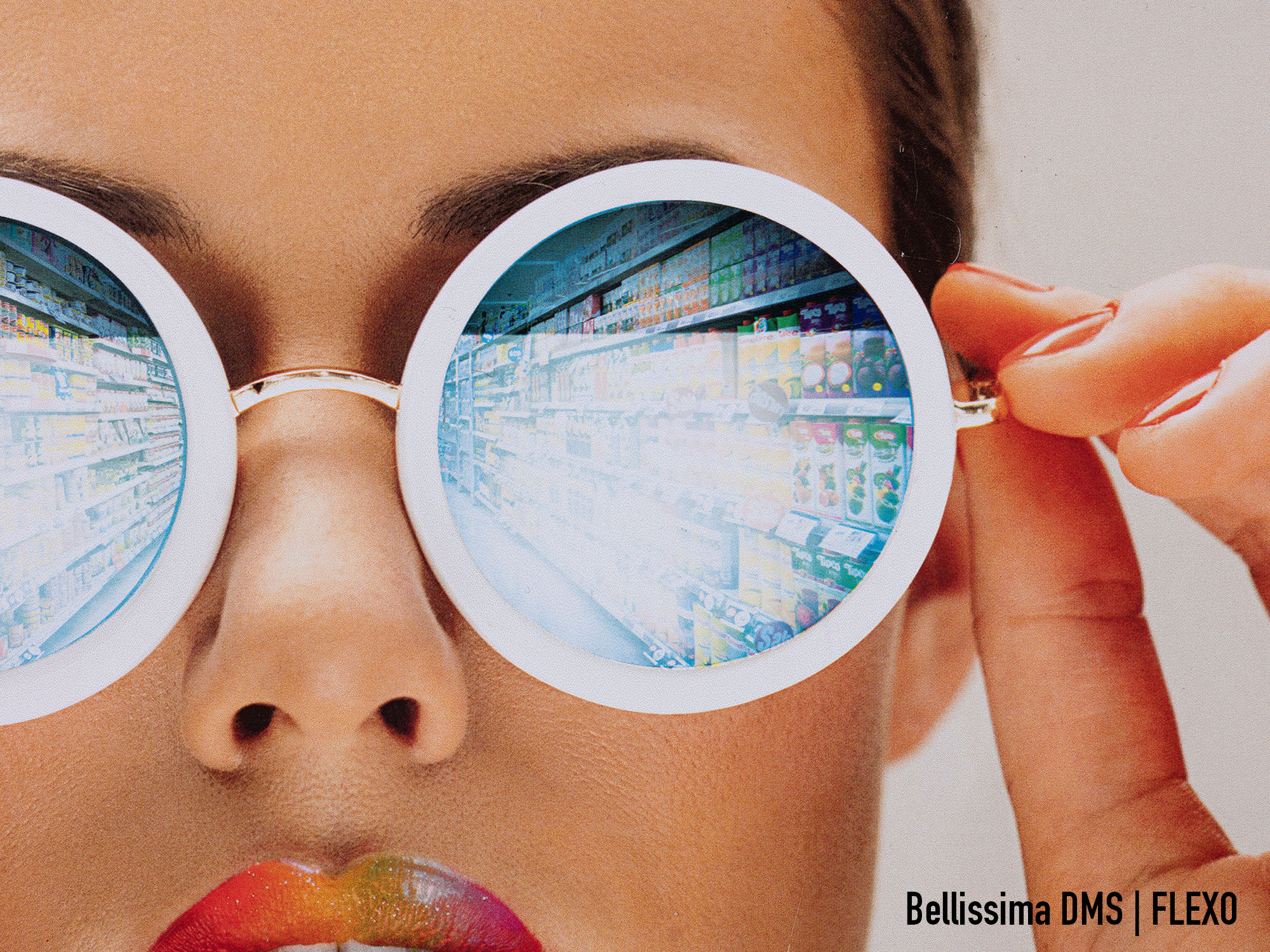 Bellissima DMS vs Offset 200 lpi
Bellissima DMS
Offset 200 lpi
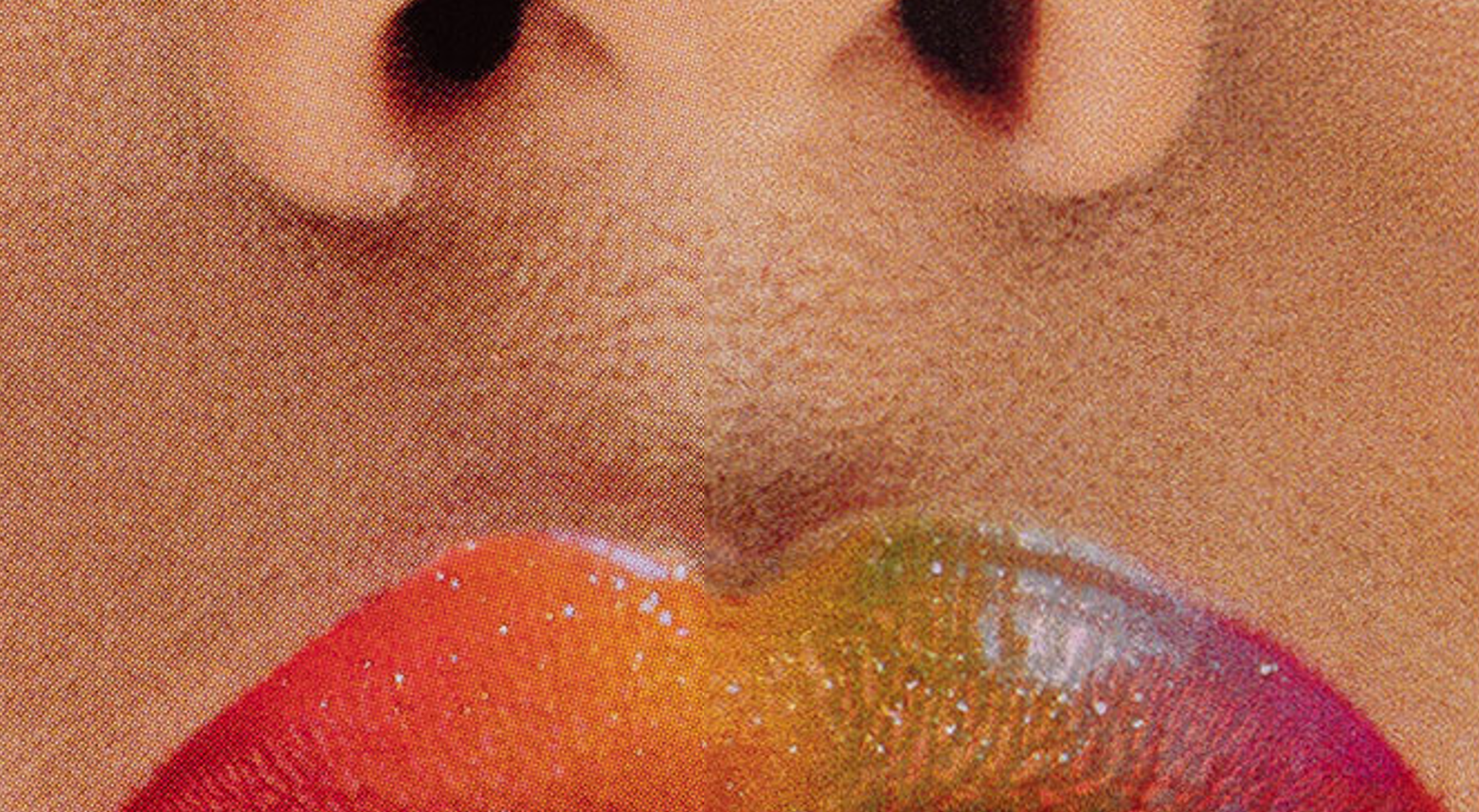 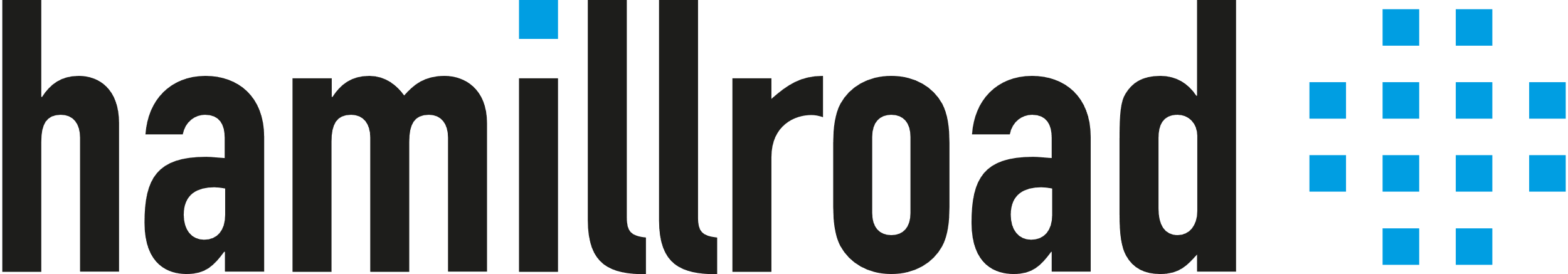 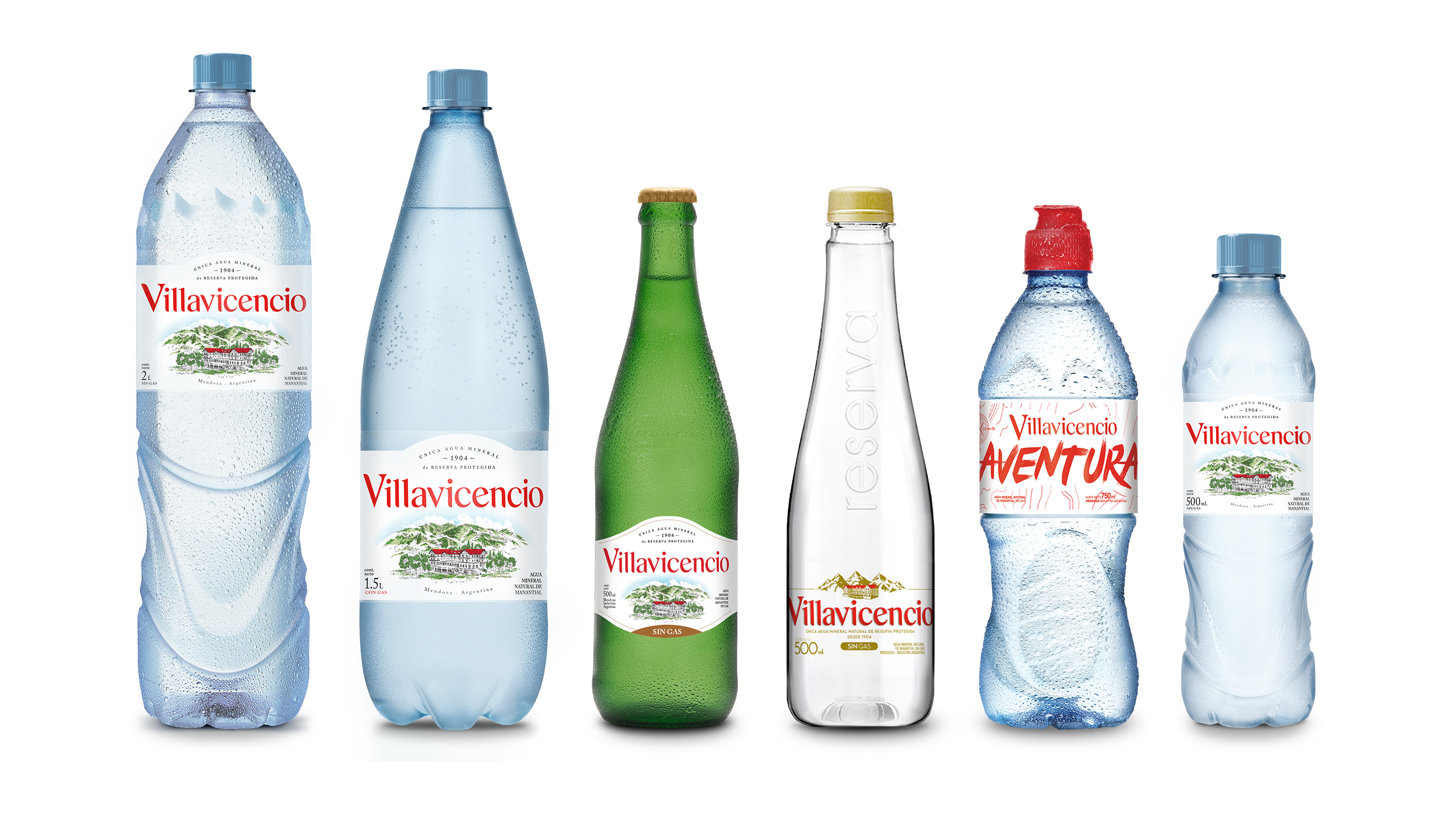 Bellissima: Replace Gravure with Flexo
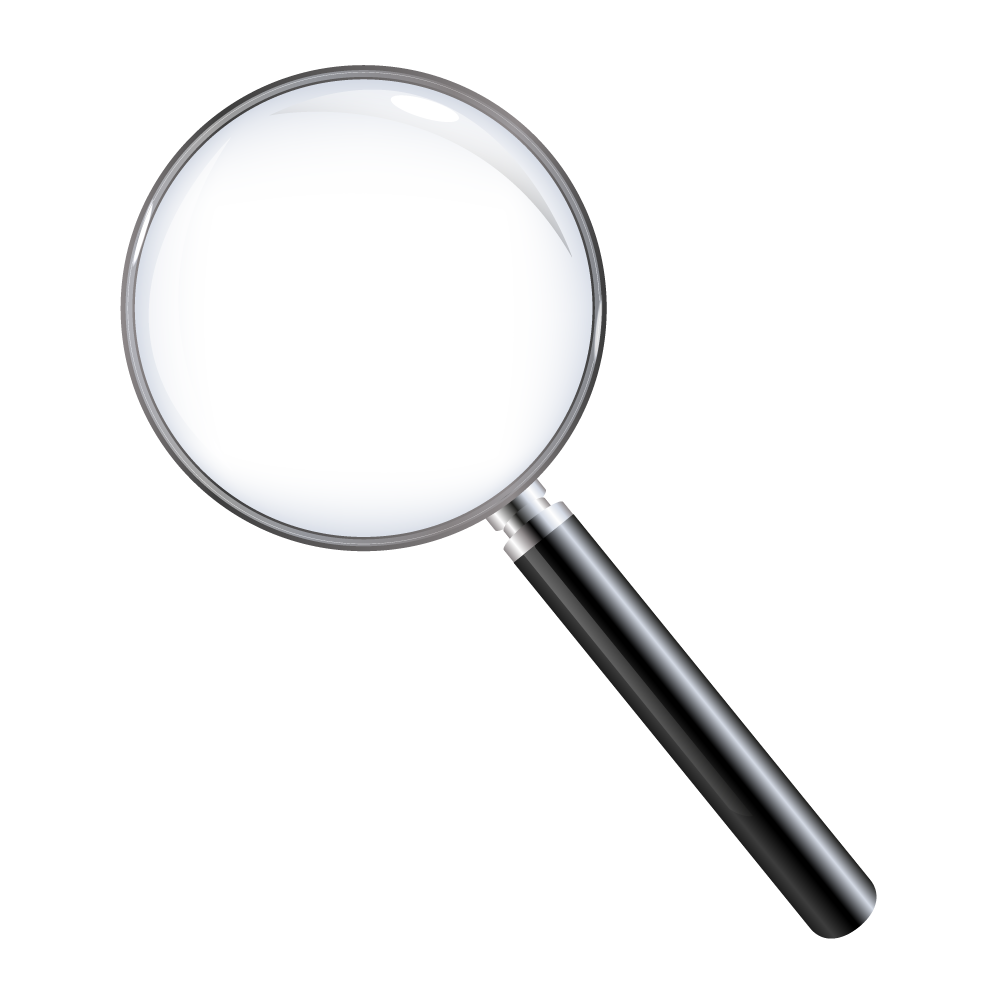 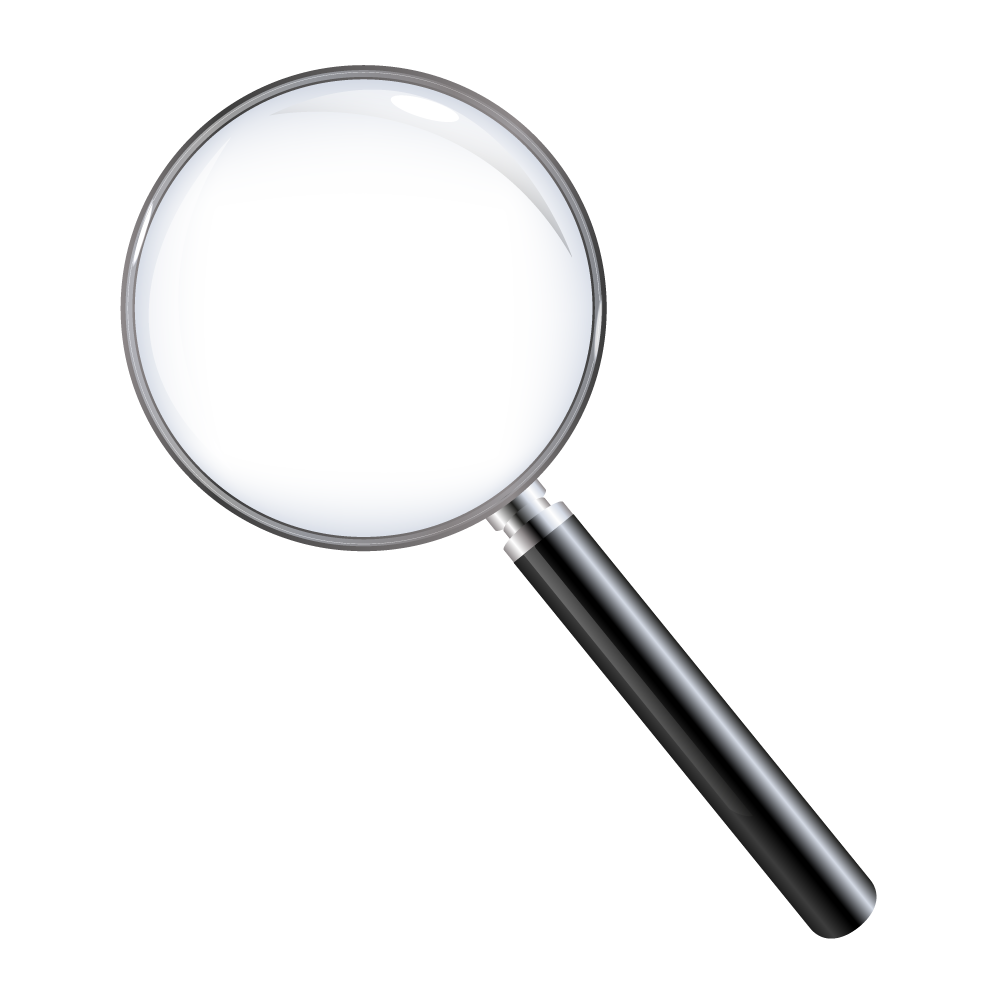 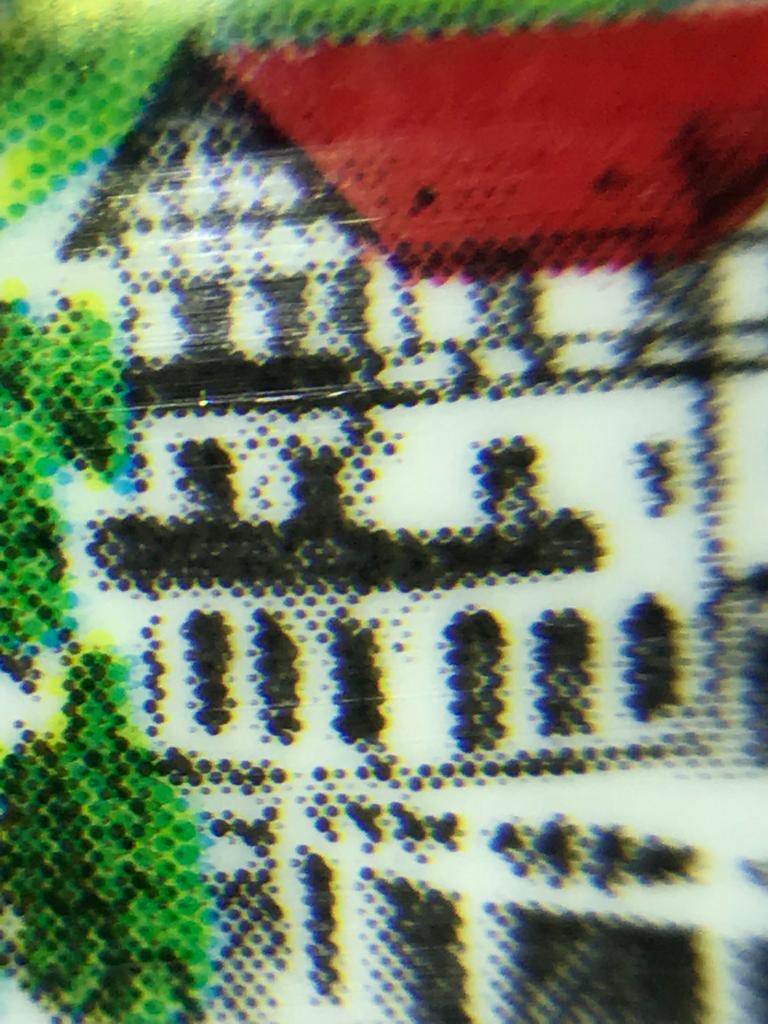 Print Method: Flexowith Bellissima DMS
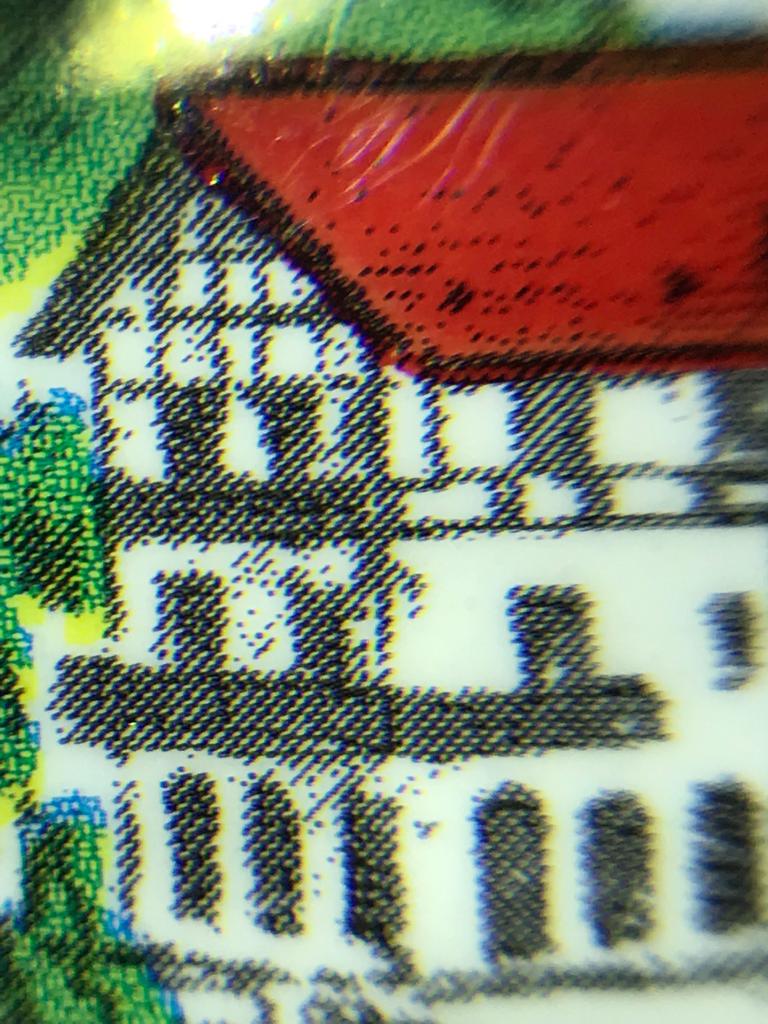 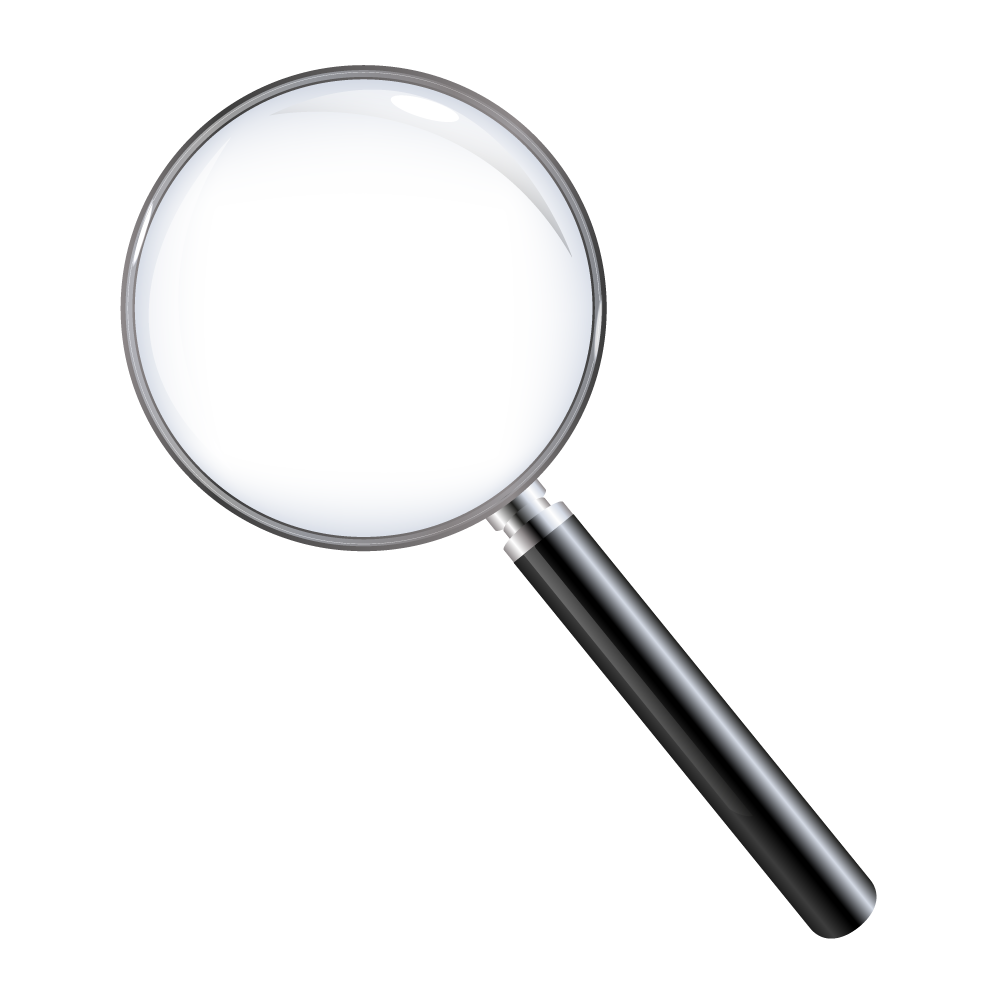 Print Method: Gravure
Expand Business: Replace Gravure with Flexo
PETROPACK, Argentina
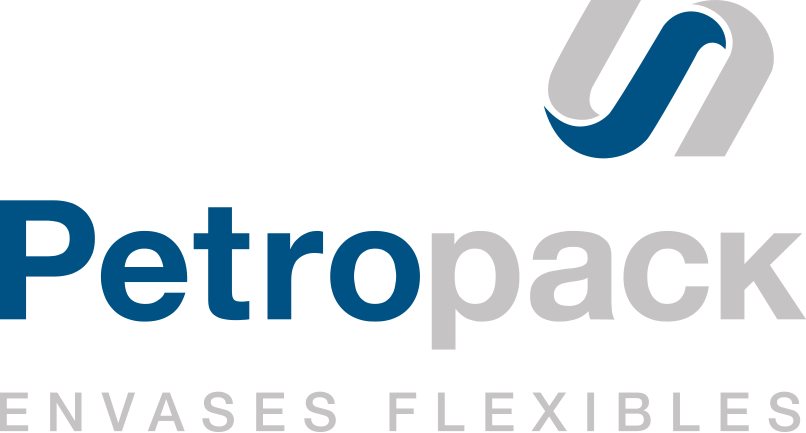 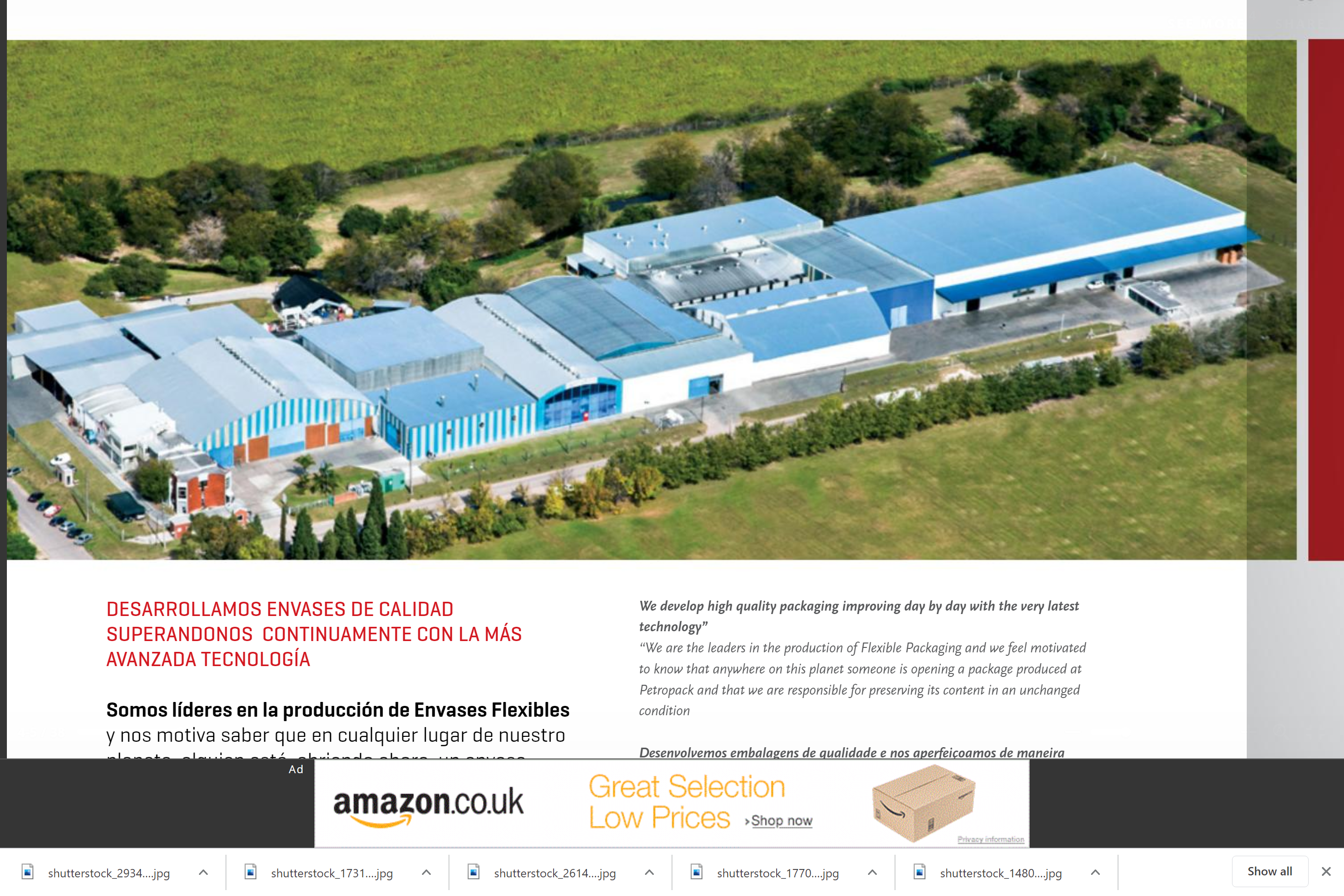 Family businessFounded in 1986> 500 employees200.000 m2 of facilitiesLocated in City of Paraná, Argentina
EQUIPMENT:Plate: 	MacDermid ITP60Screen: 	Hamillroad Bellissima DMSRepro:	Fotograbados LynchPress: 	Comexi F2 Flexo (8 colors)	Comexi F4 Flexo (8 colors)
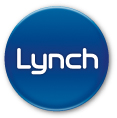 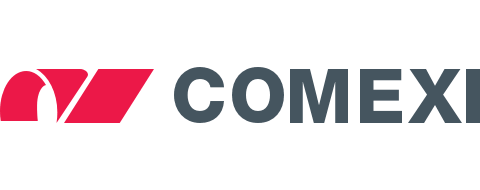 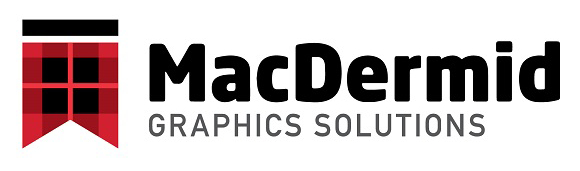 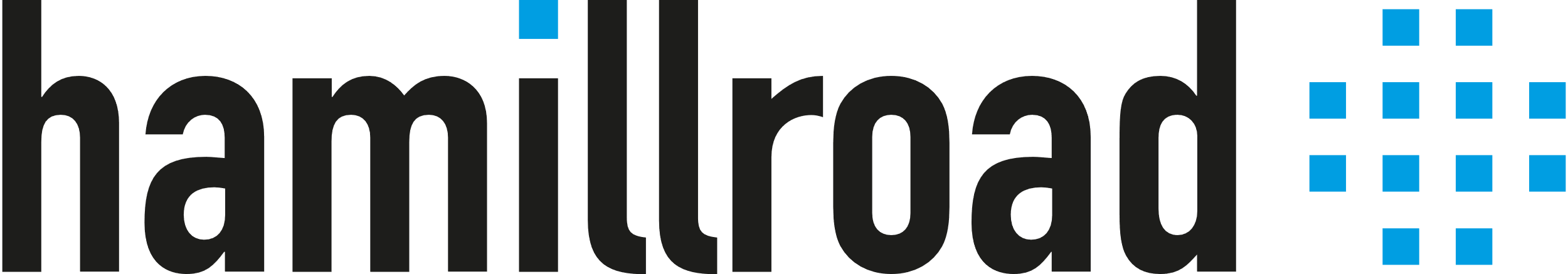 Expand Business: Replace Gravure with Flexo
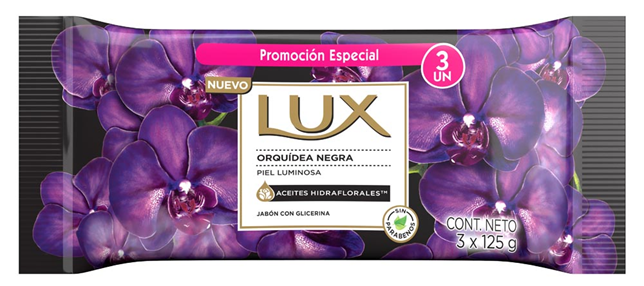 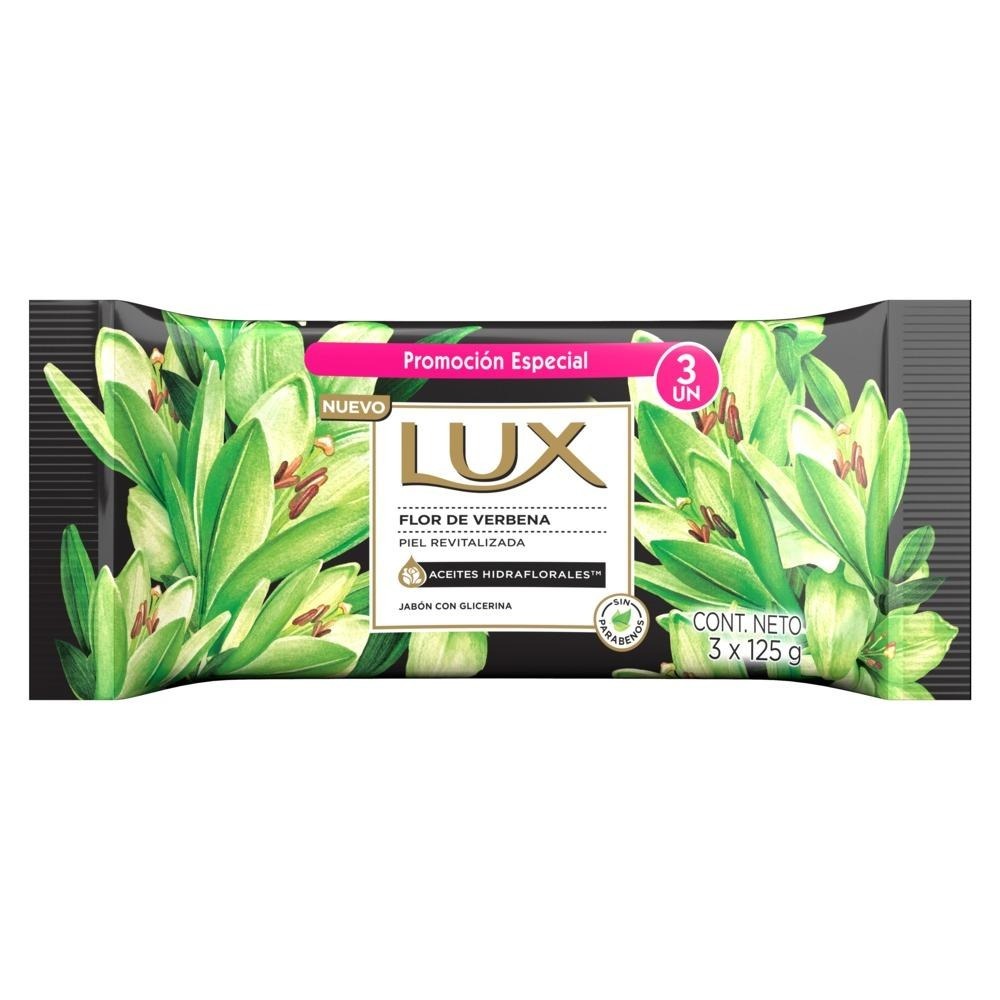 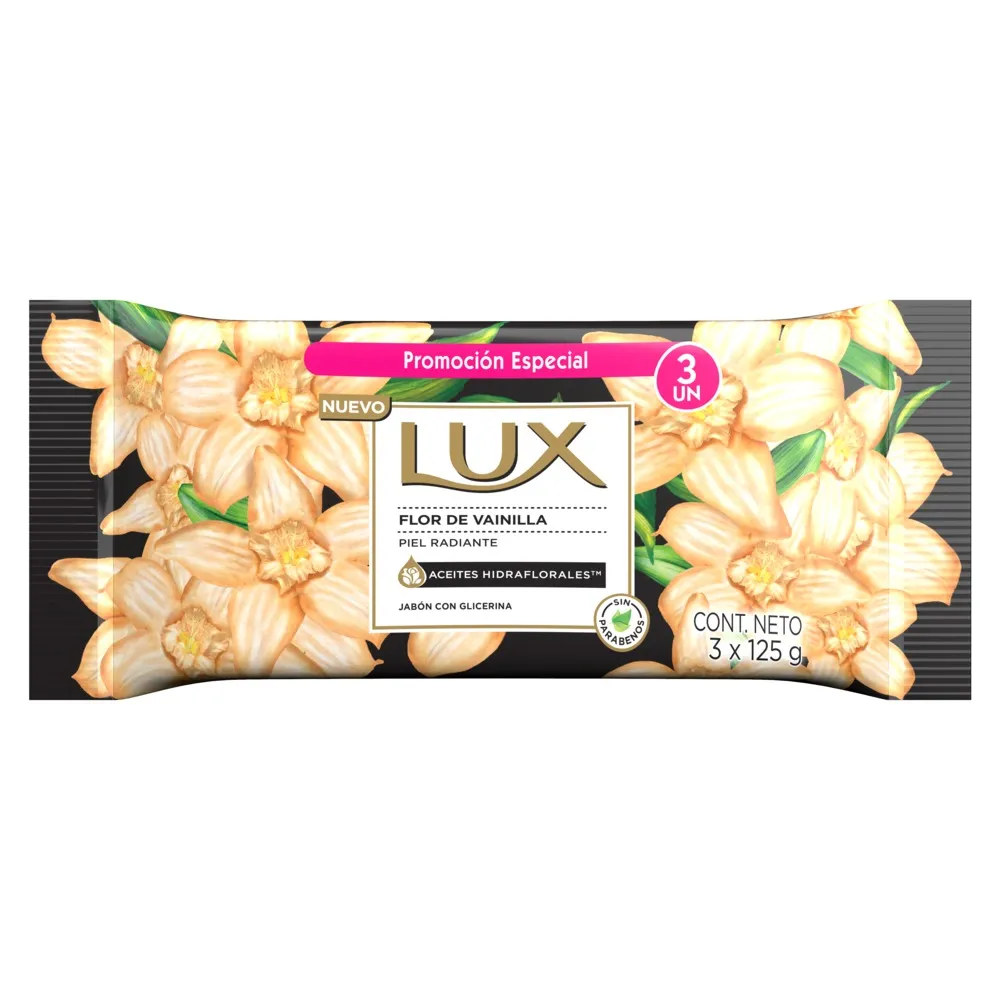 [Speaker Notes: It was a print job converted from rotogravure to flexo thanks to the improvement in the fine details. Unilever Lux - Brand owner signed to convert more jobs to Flexo.
The person who has given to me this information is Gustavo Rebaque, production.]
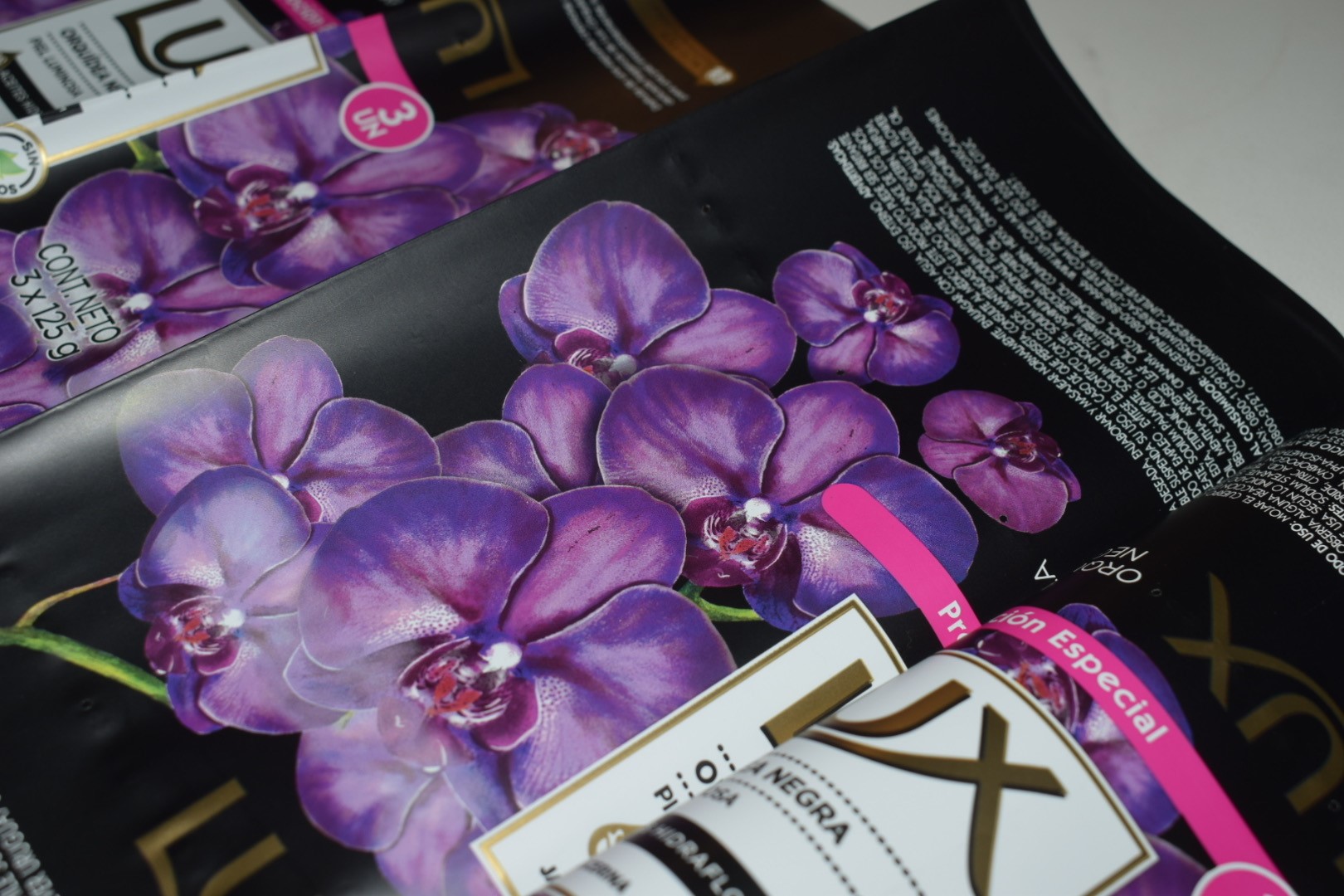 Enabling Lowest Cost Flexo
CHALLENGES:

Fidelity / high LPI printing challenges
Color shifts
Poor fades to zero
Angles / moiré, etc.
Flexo specific repro
CURRENT
STAGE 1
STAGE 2
AM-BASED SCREENS
BELLISSIMA
ECG
BELLISSIMA
CMYK
BENEFITS:

Faster deliveries
Huge cost reductions:
Capex: capacity +40% 
Larger ink savings
Minimal wash-up req.
Reduced ink store
Reduced waste
Greener: reduced Ink
BENEFITS:

Gravure quality
Reduced costs:
Ink & waste 
Stable color
Easy on press
Easier repro
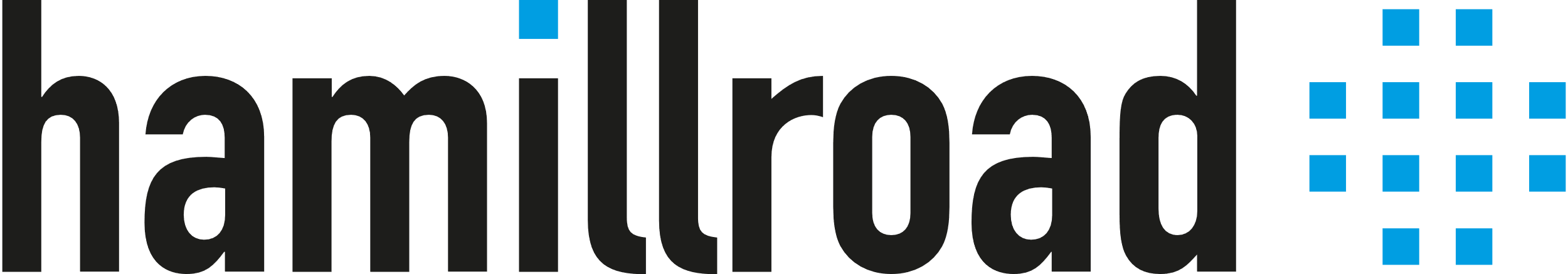 Maximise Press Utilization
ENVAFLEX, Spain
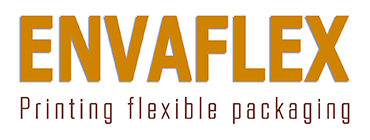 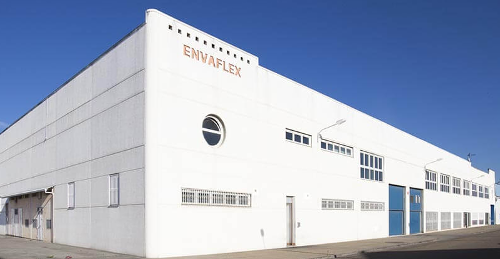 Family businessFounded in 1984> 100 employees16.000 m2 of facilitiesLocated in Zaragoza, Spain 
EQUIPMENT:Plate: 	MacDermid ITP60Screen: 	Hamillroad Bellissima DMSRepro:	Flexographic Solutions S.L. Press: 	Comexi F2 Flexo
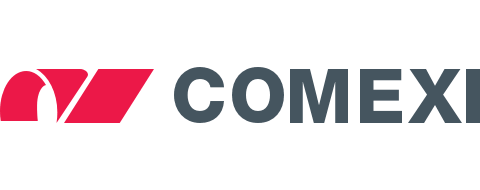 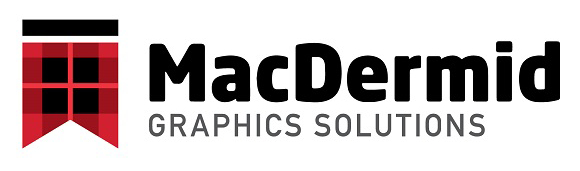 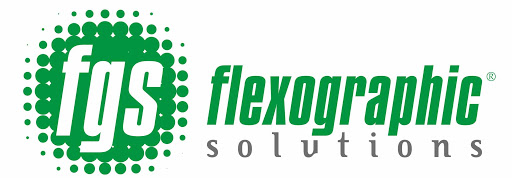 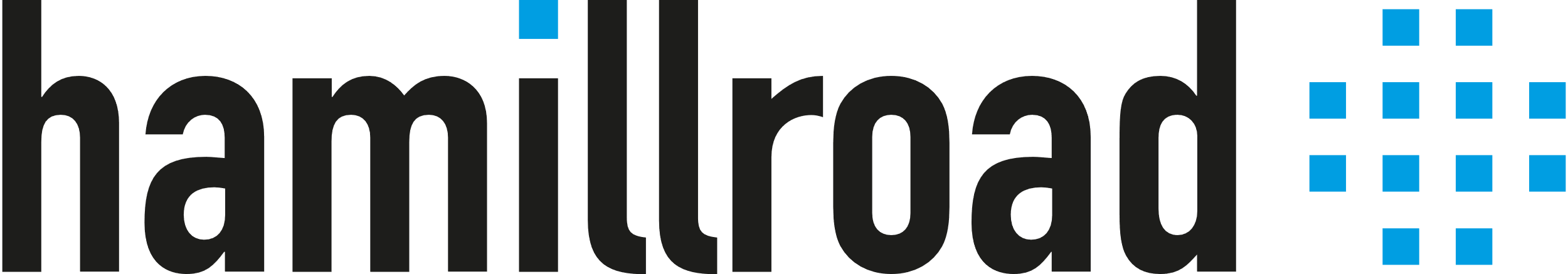 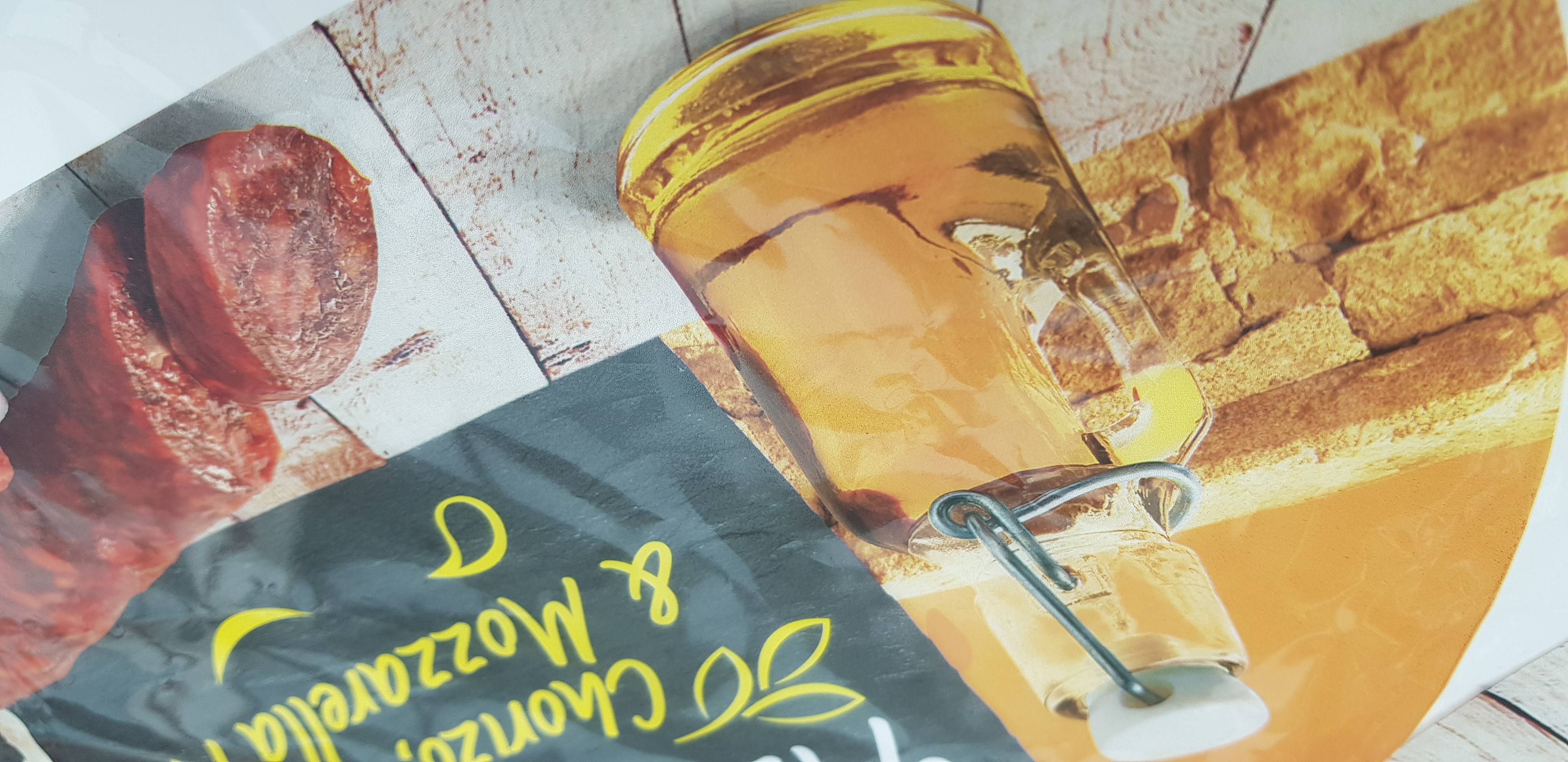 Maximise Press Utilization
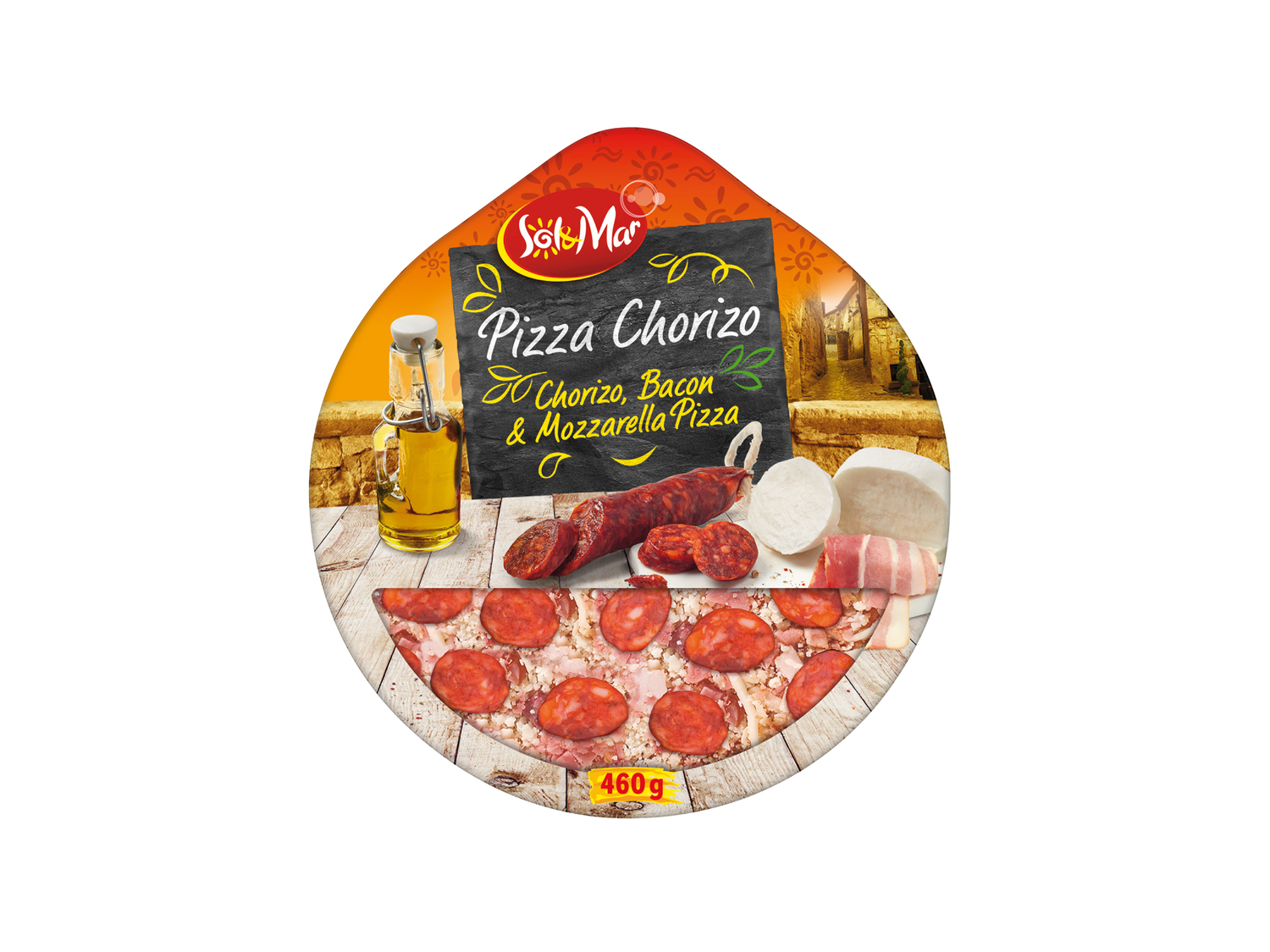 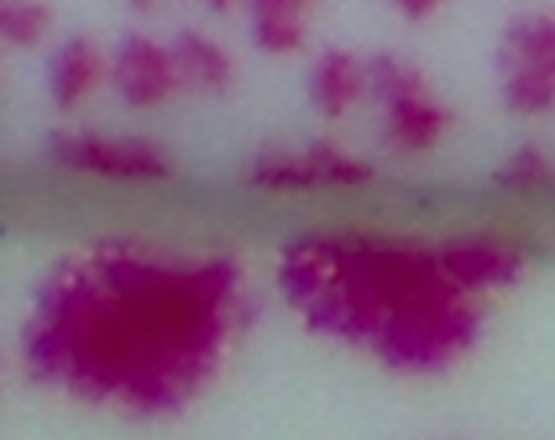 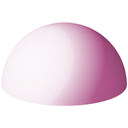 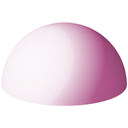 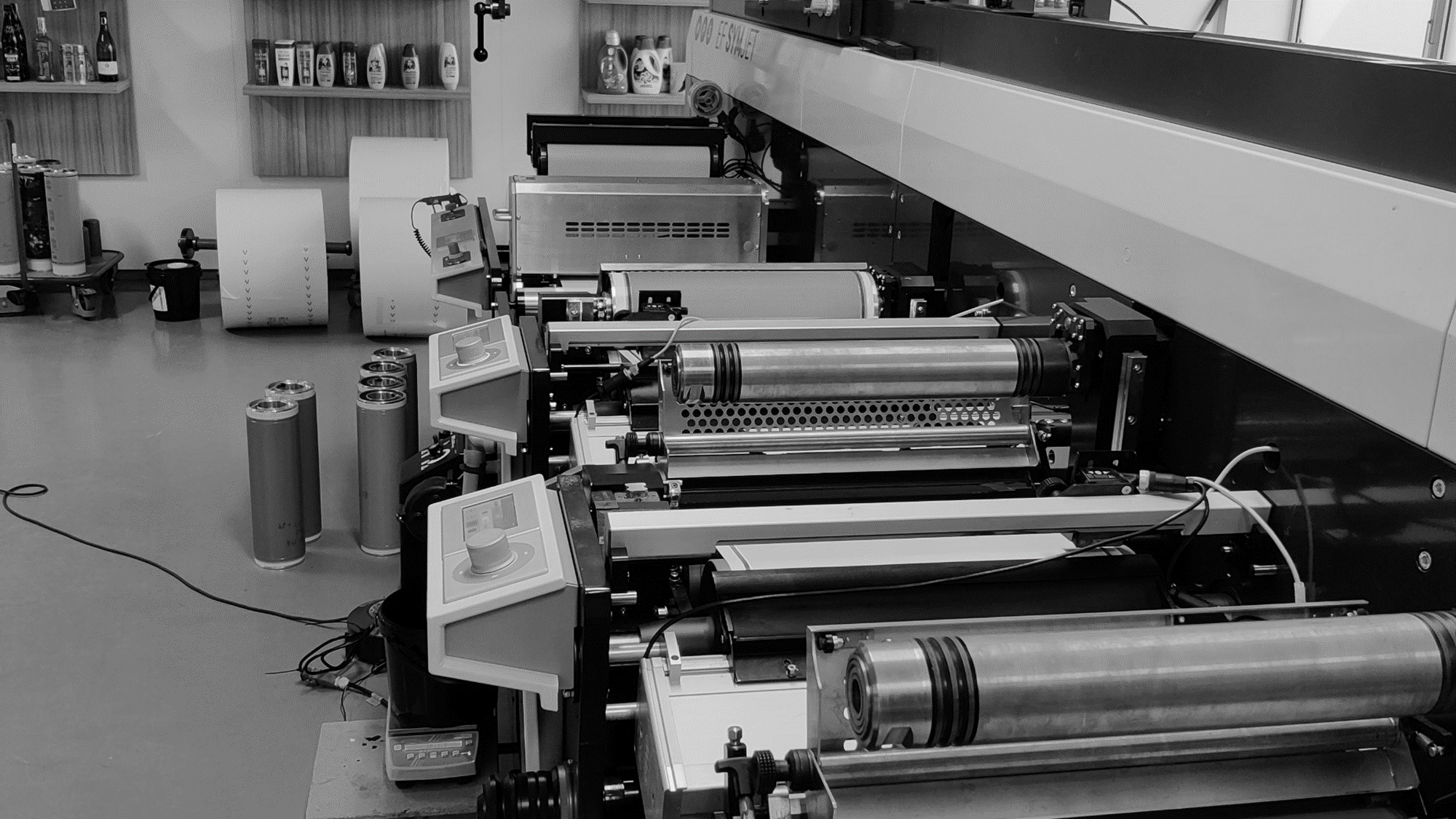 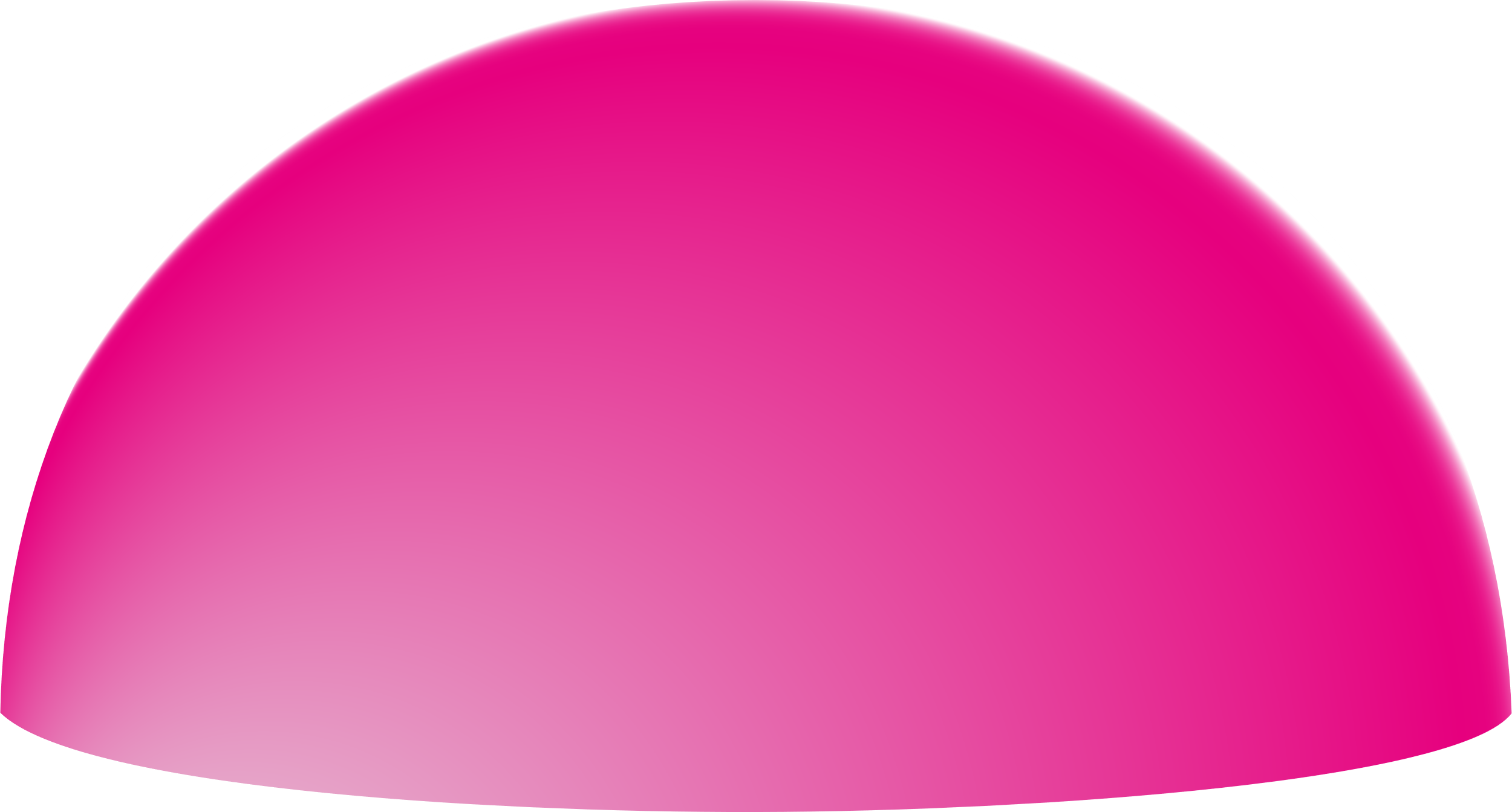 Ink Savings
AM vs DM
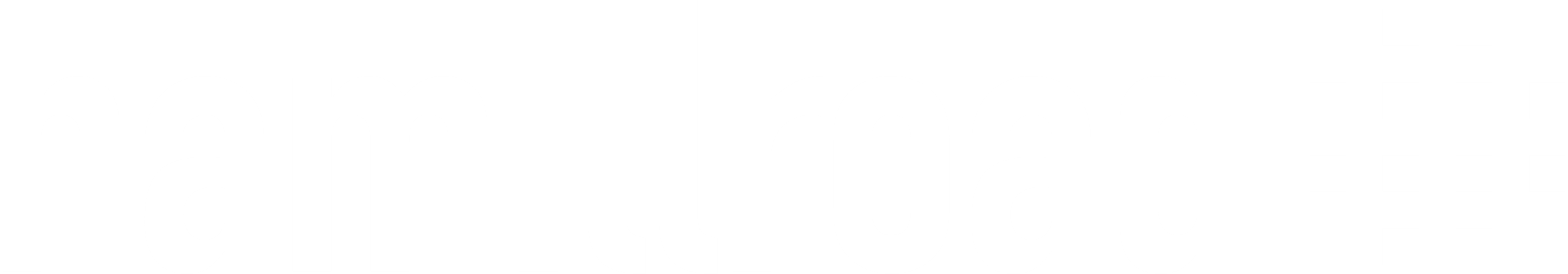 Historic Ink Savings with Bellissima
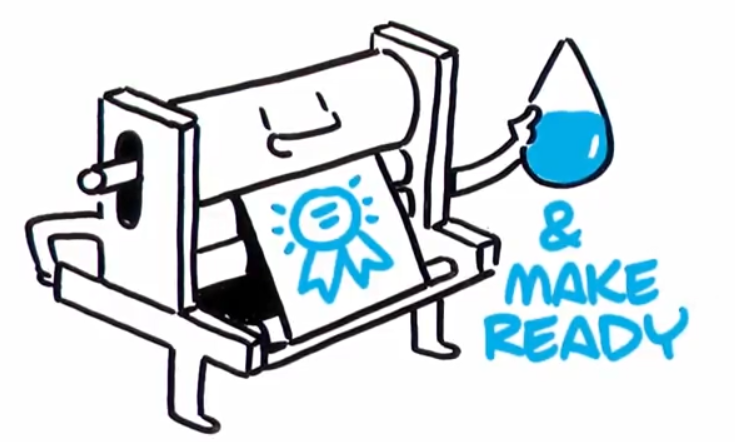 13% 20% flat tint vs Kodak NX
16% 40% flat tint vs Kodak NX

4.5 - 7.5%* 
*(measured ink savings on real-world jobs vs AM screening at 2 customers)
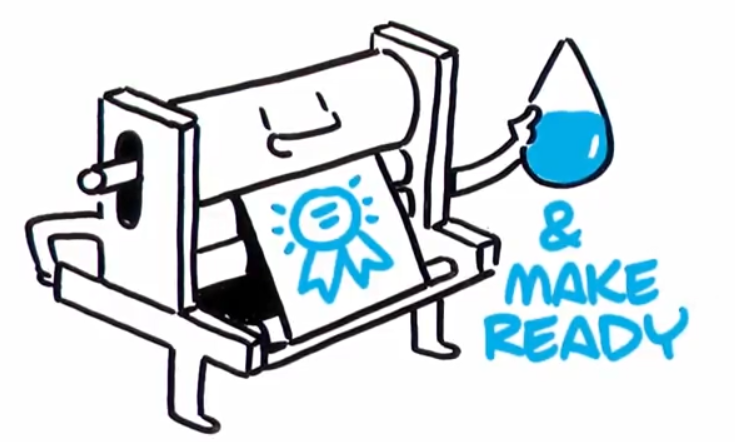 Bellissima: The Theory of Ink Savings
10% tint
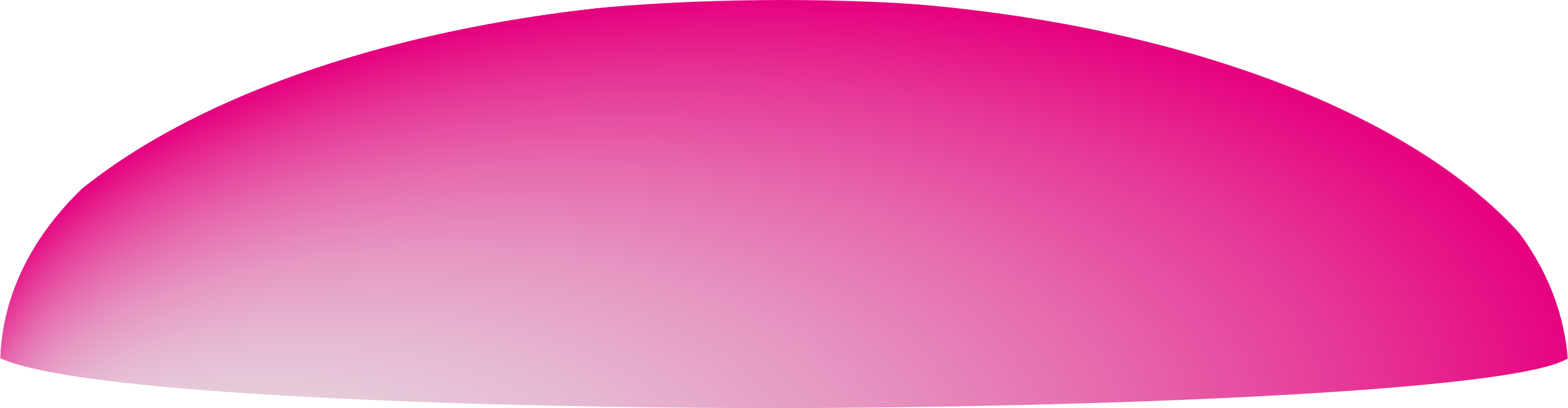 AM screening
DM screening
Ink volume AM
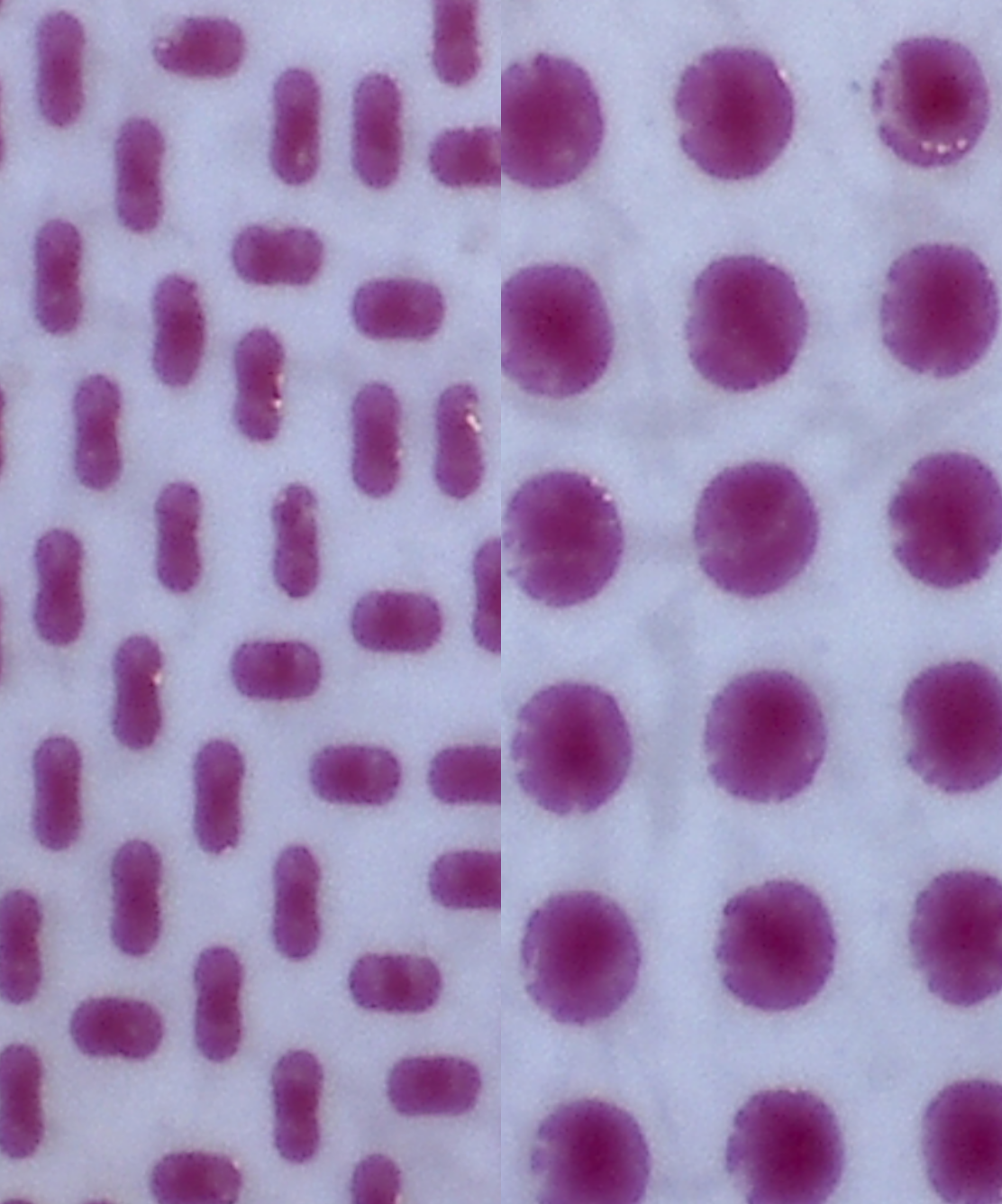 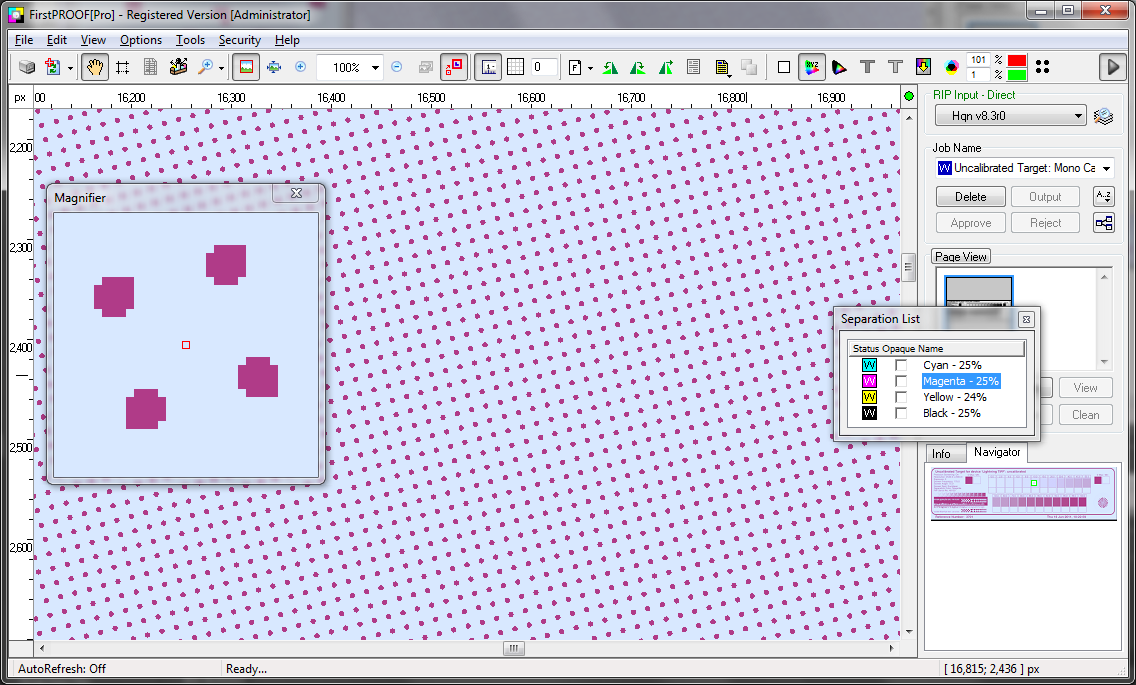 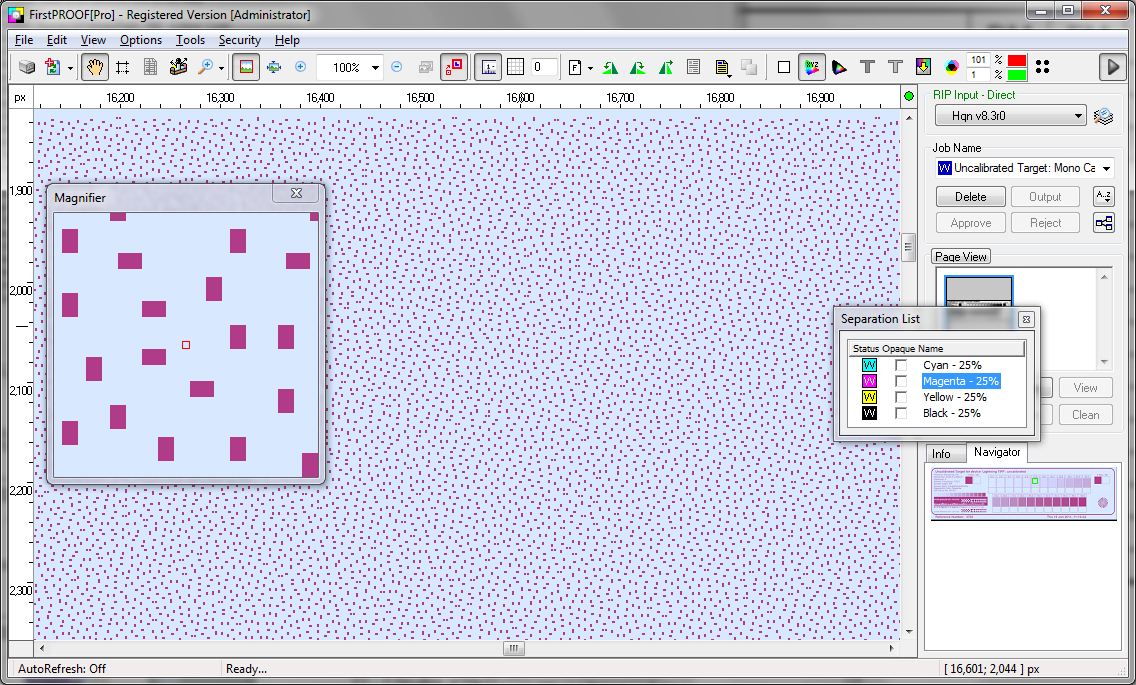 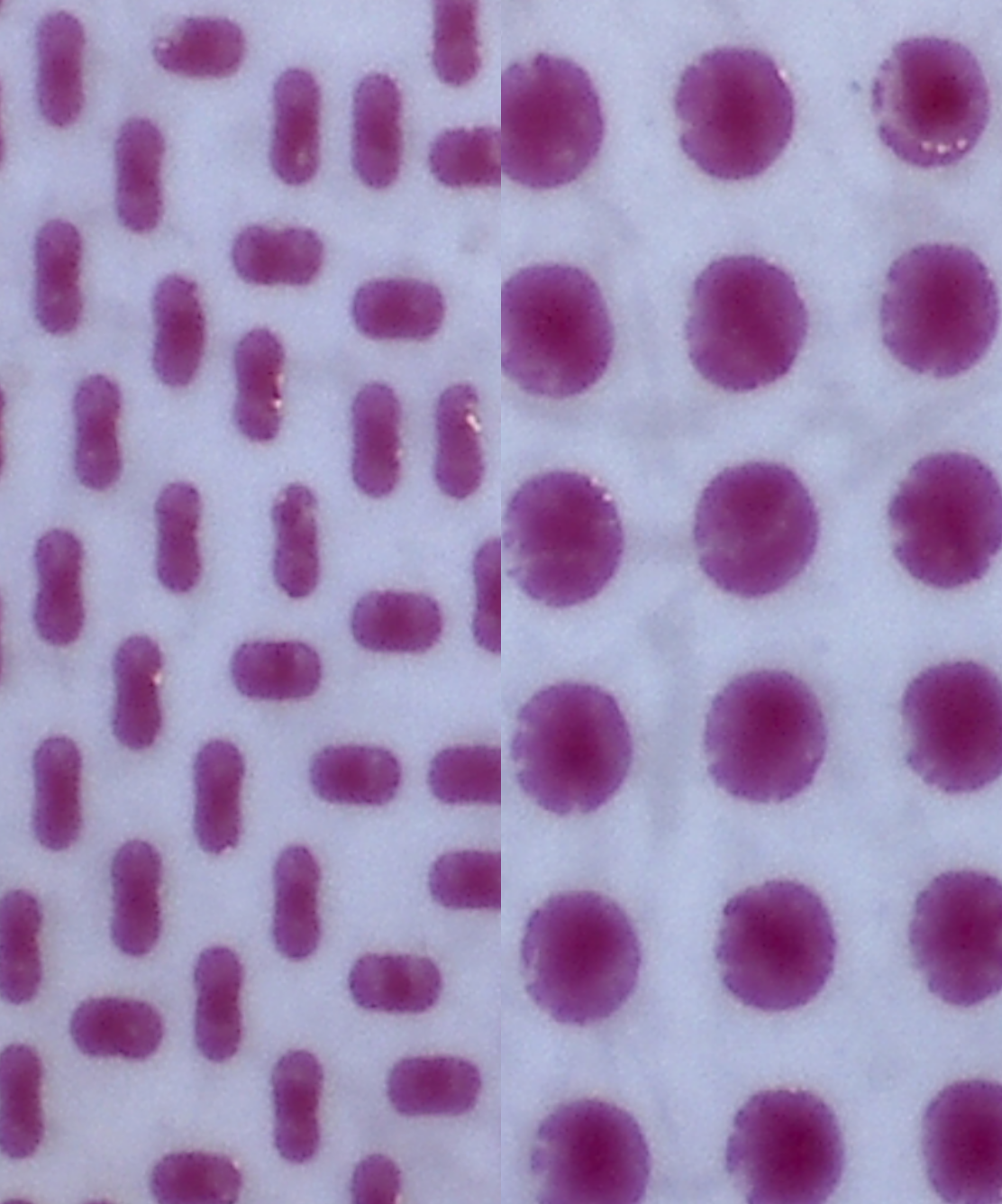 Ink volume DM
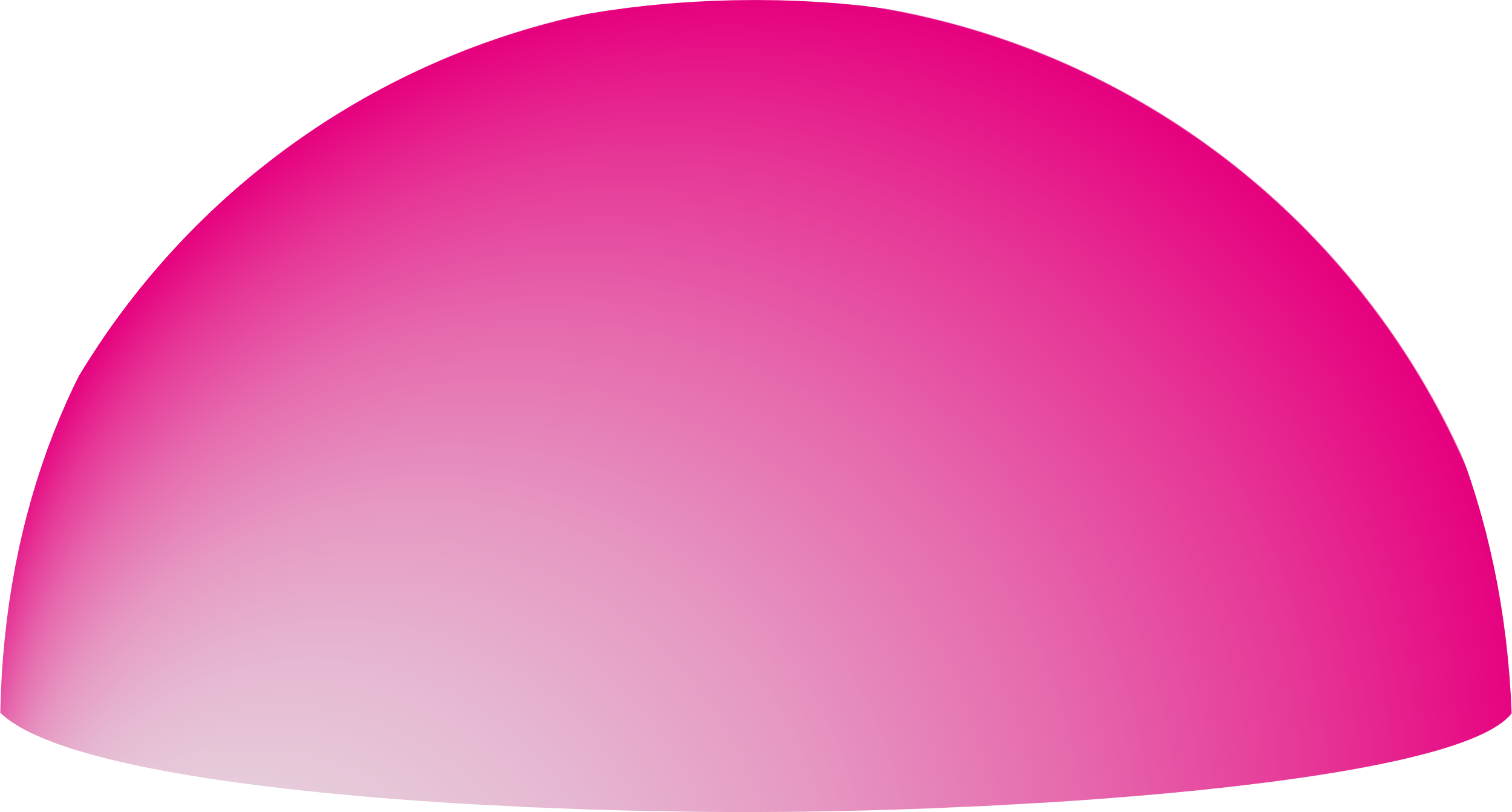 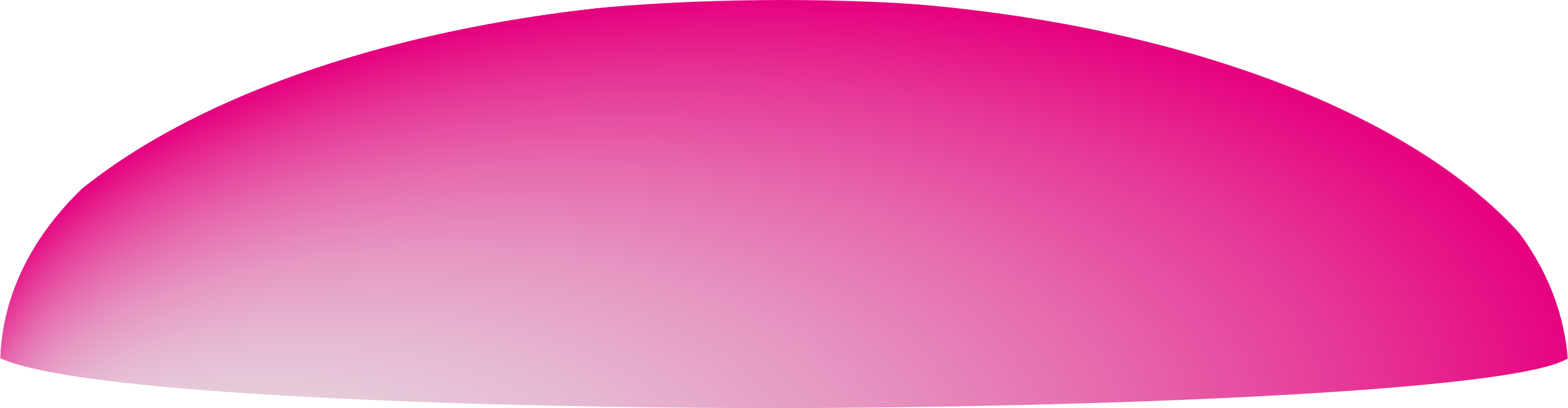 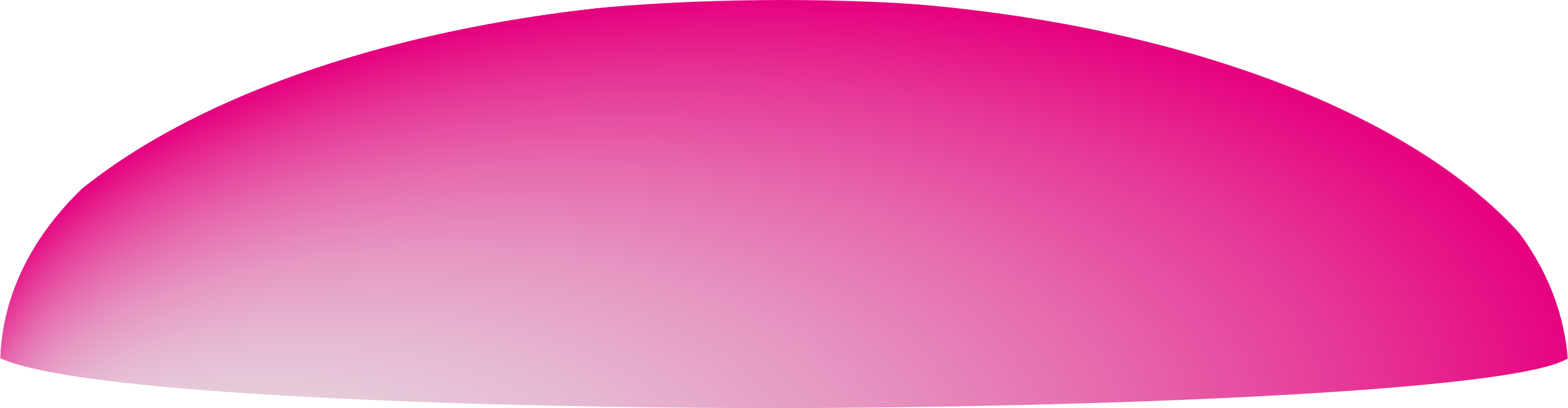 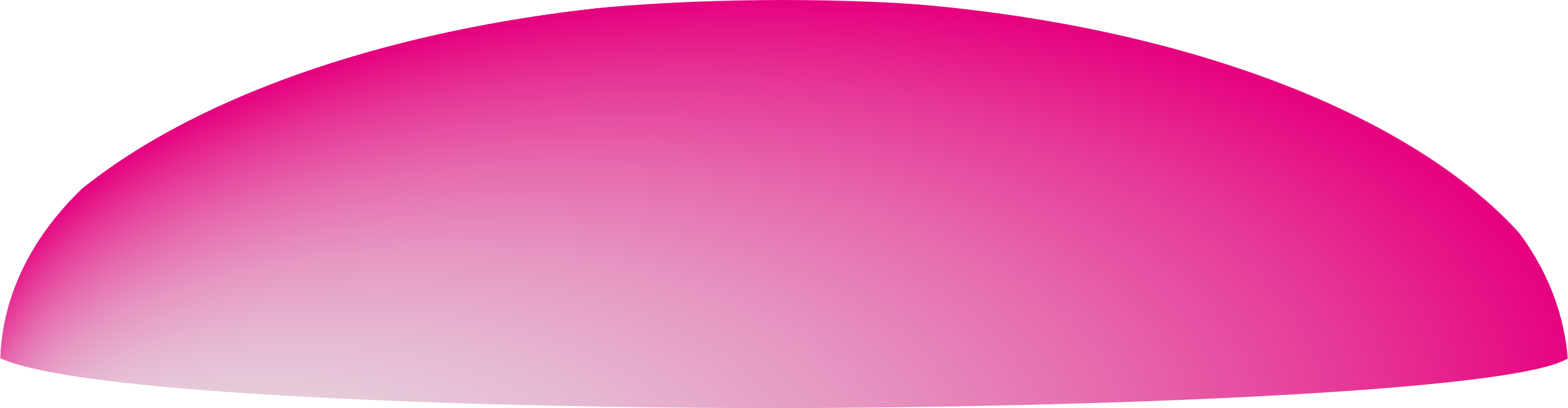 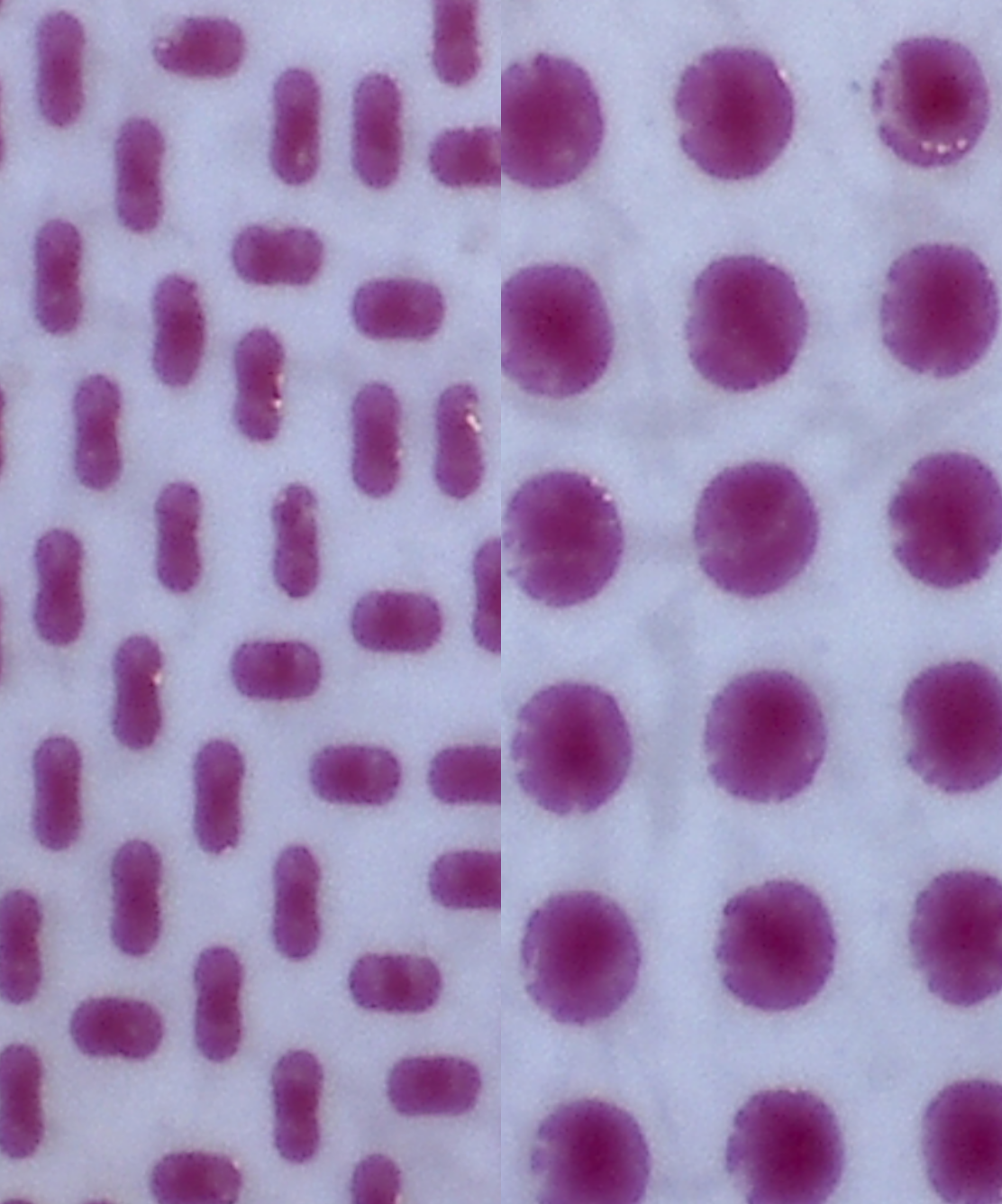 Uses large dots
Uses smaller dots
Thicker ink film in centre of dot
Thinner, more even
ink film thickness
The Bellissima Network
The Bellissima Network provides a window on the members of the global Bellissima Trade Shop and Converters community.

Brands and printers can easily identify companies that can provide them with Bellissima plates and printing services.
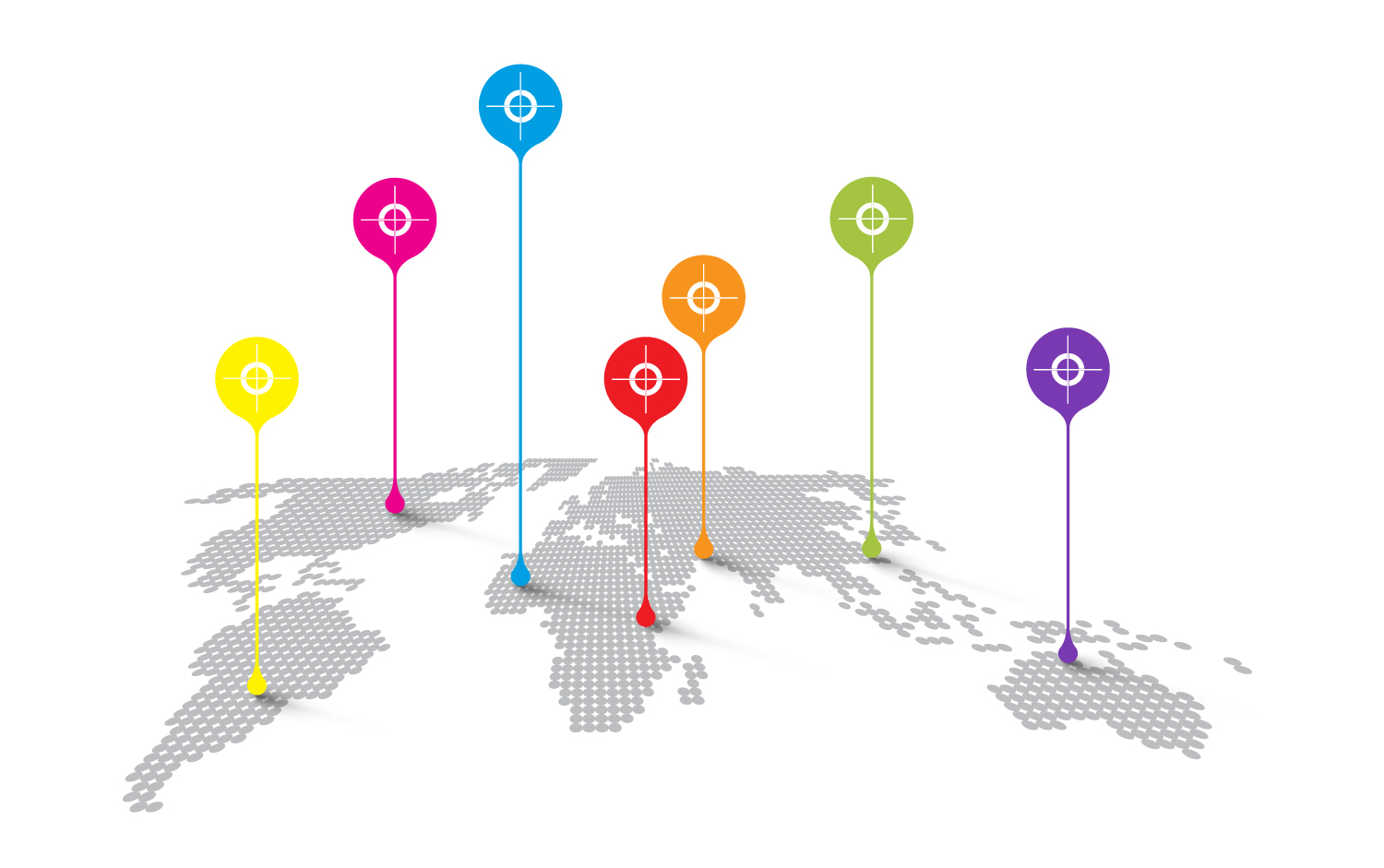 Network Members
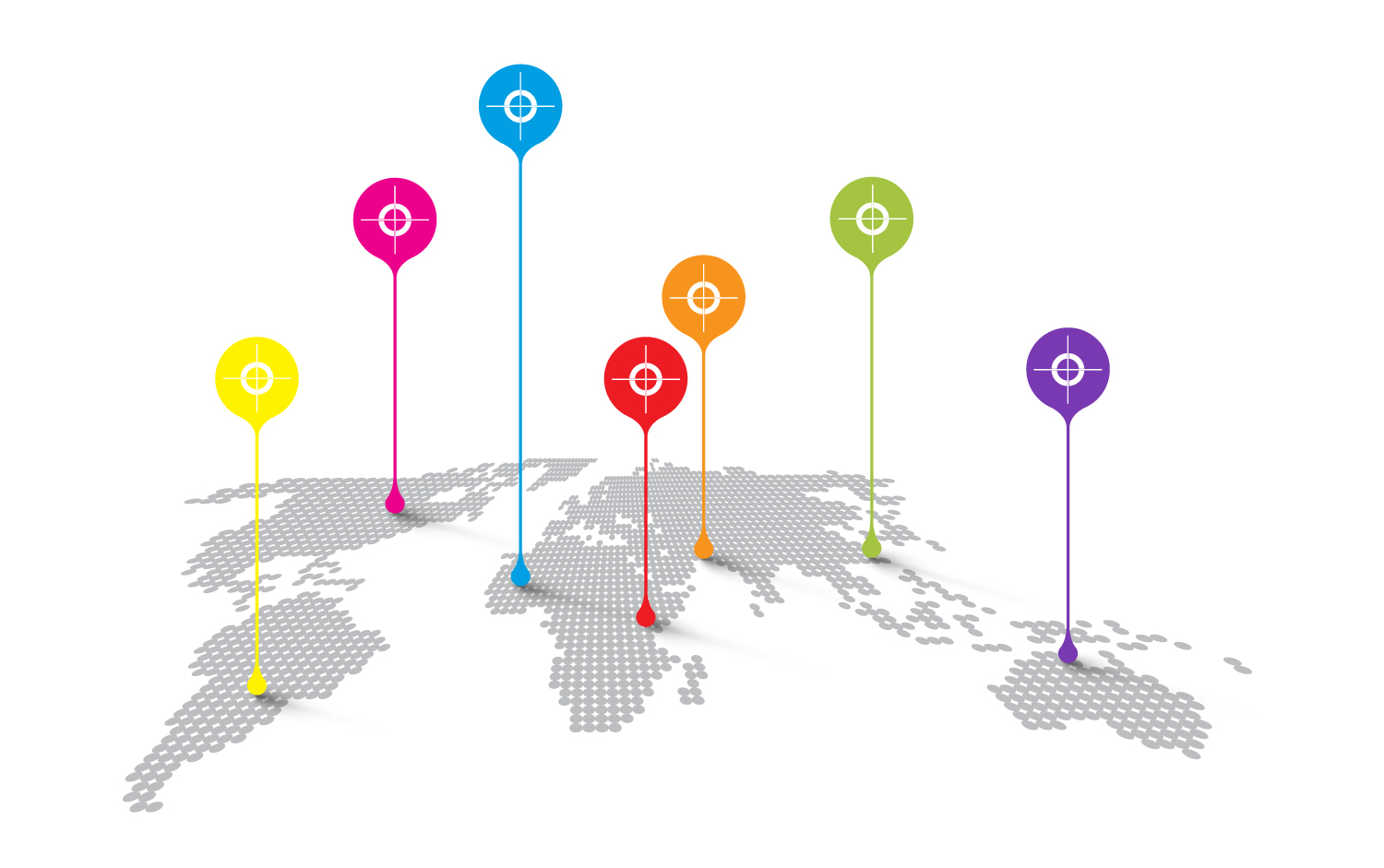 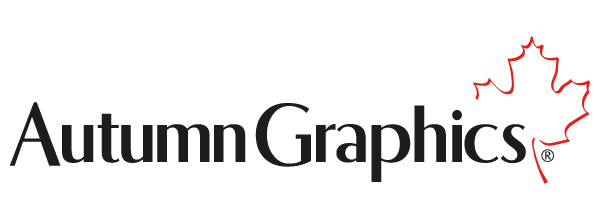 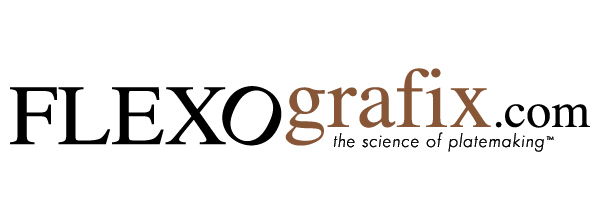 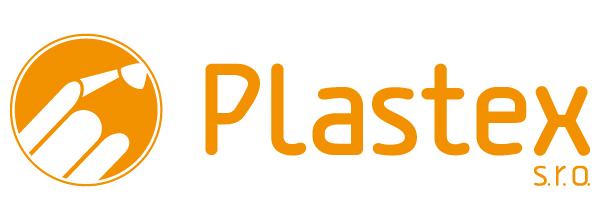 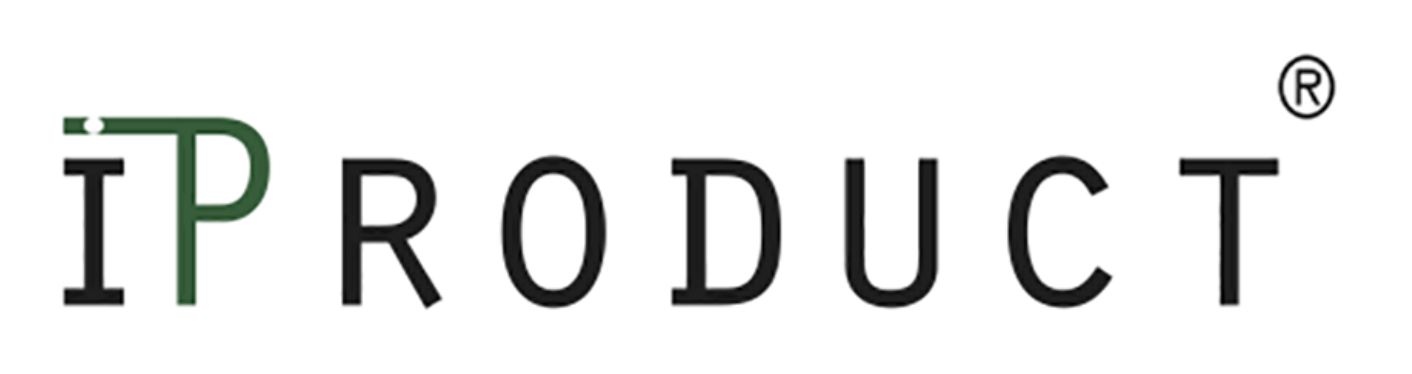 Canada
Slovakia
Slovenia
USA
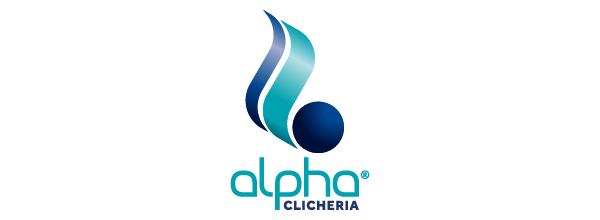 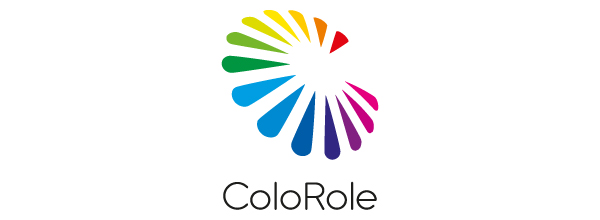 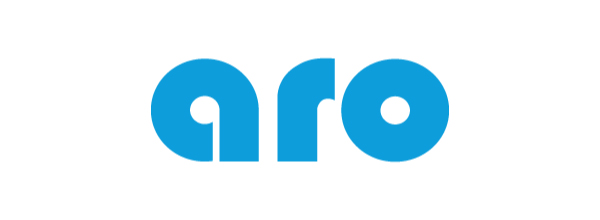 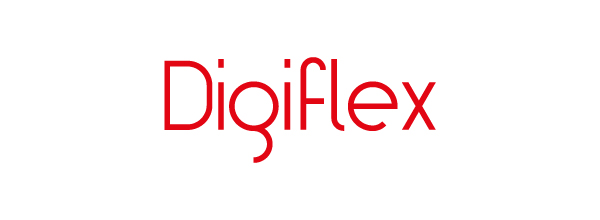 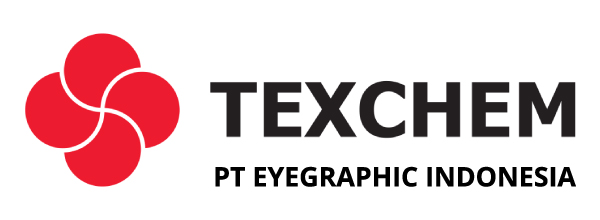 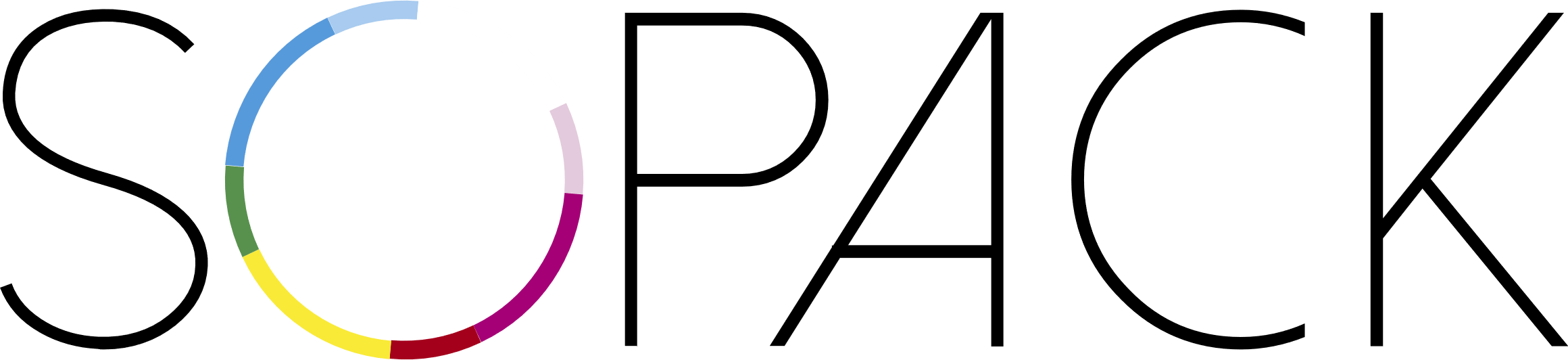 Brazil
China
France
Italy
India
Indonesia
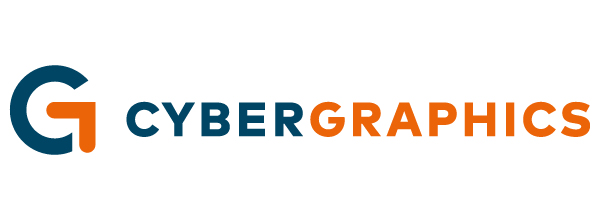 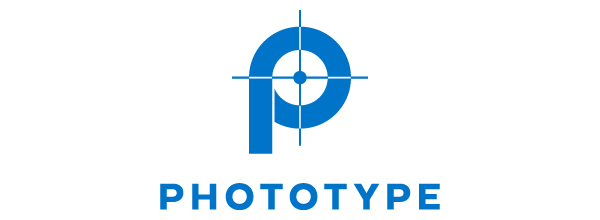 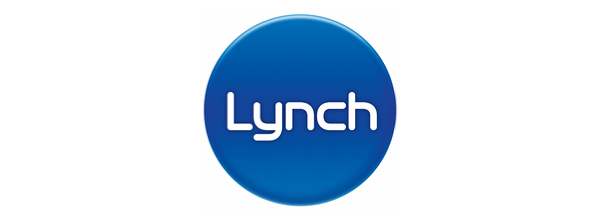 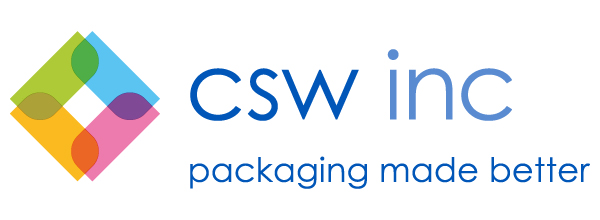 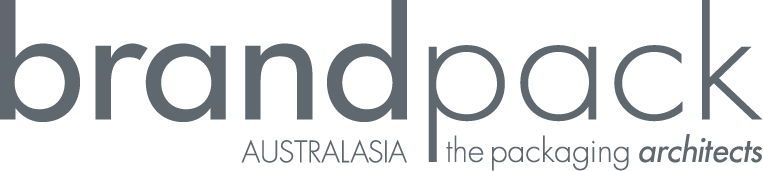 Australia
USA
USA
Argentina
USA
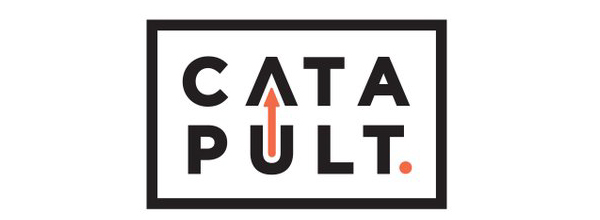 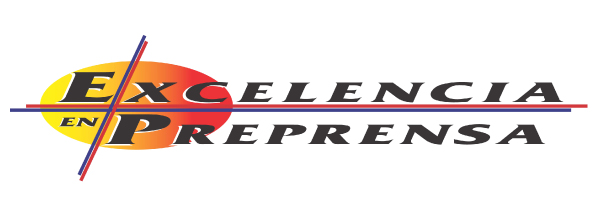 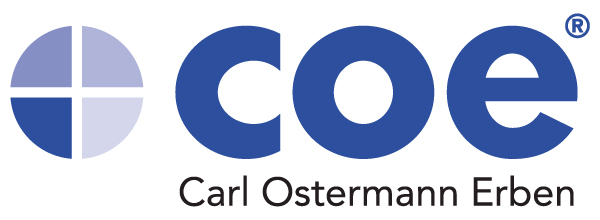 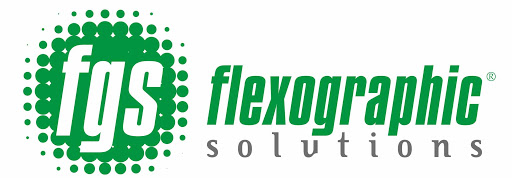 USA
Spain
Mexico
Germany
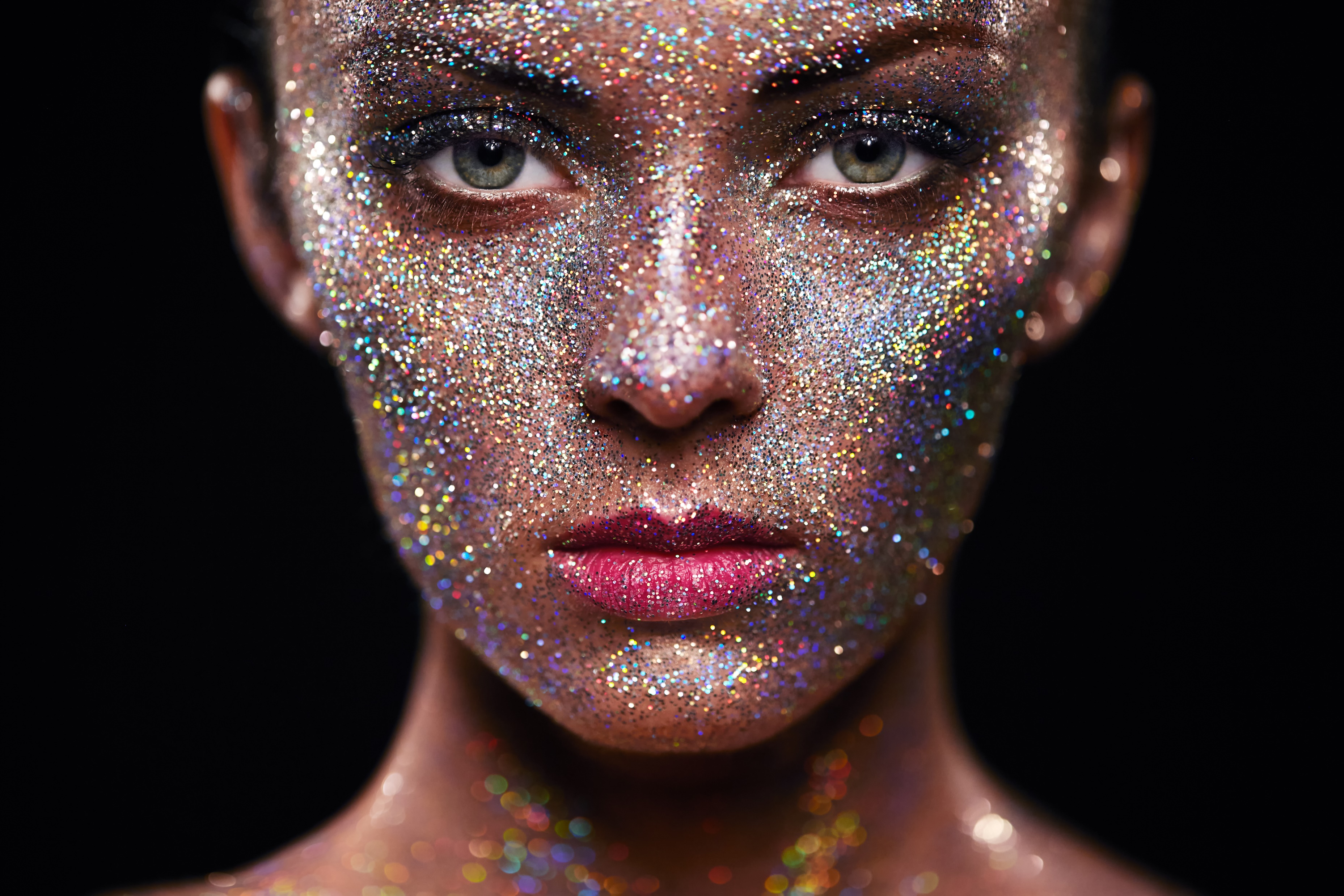 Bellissima DMS
Questions
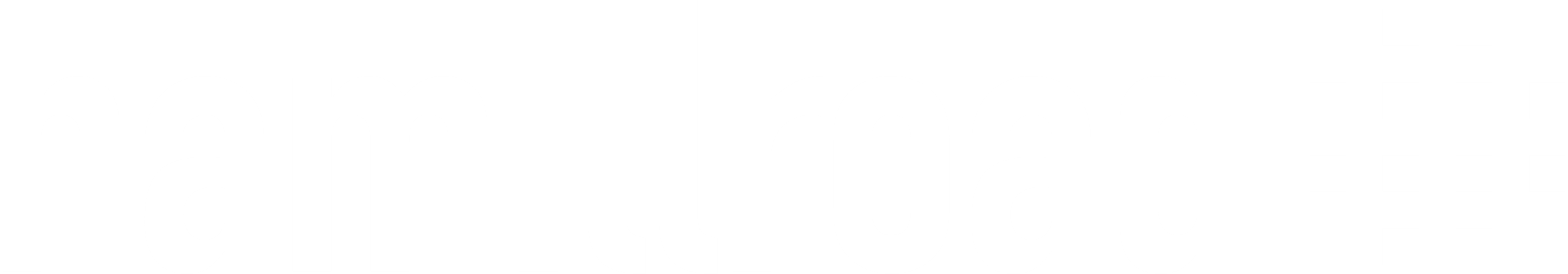